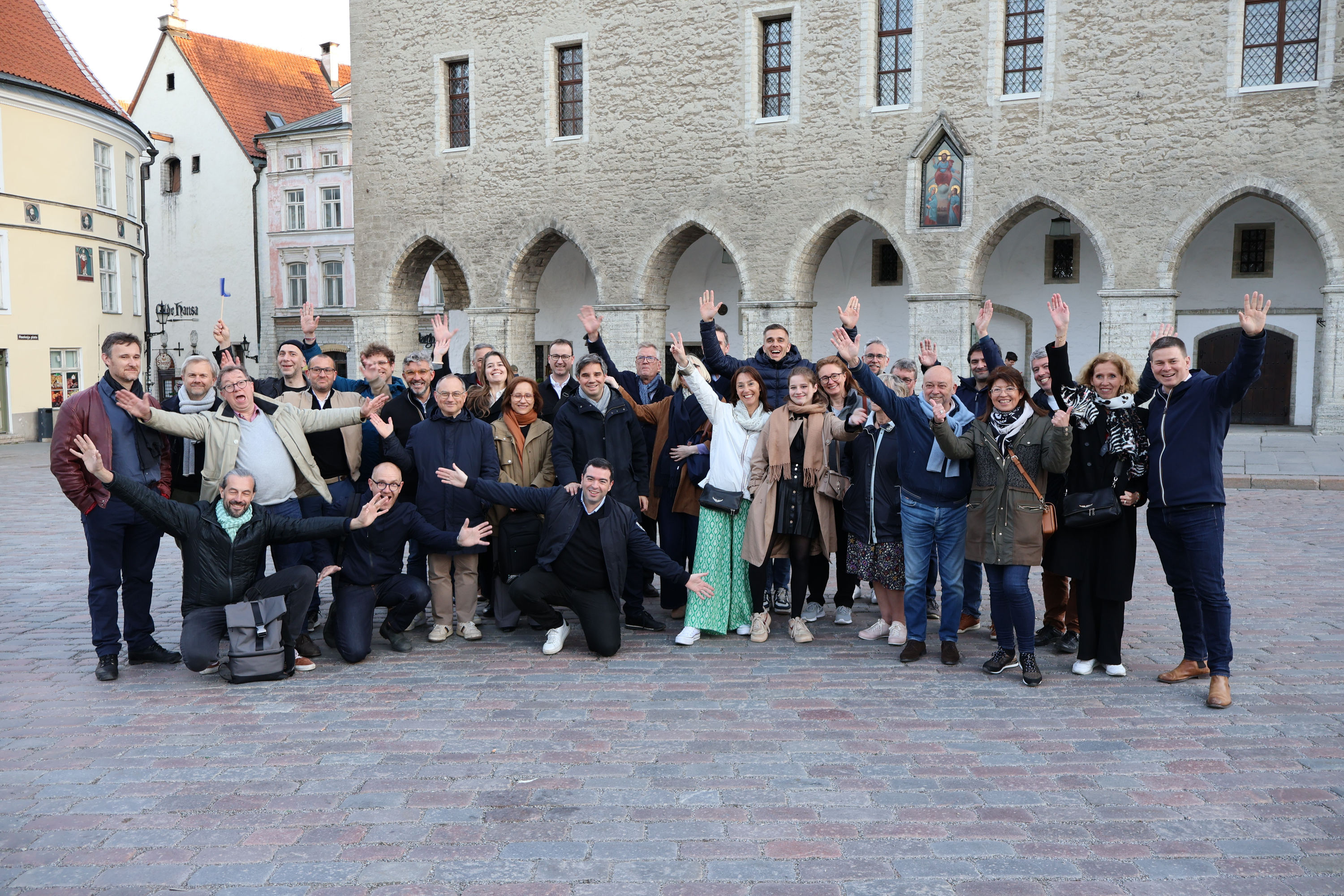 Learning Expedition
Tallinn • Du 07 au 10 mai 2023
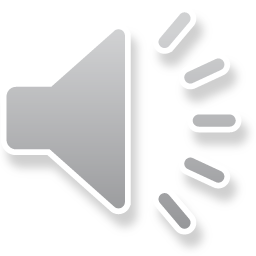 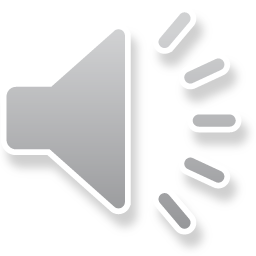 Coorganisée par :
Soutenue par :
TALLINN
estonie
VOYAGE ALLER
7 mai 2023
Tallinn
8 mai 2023
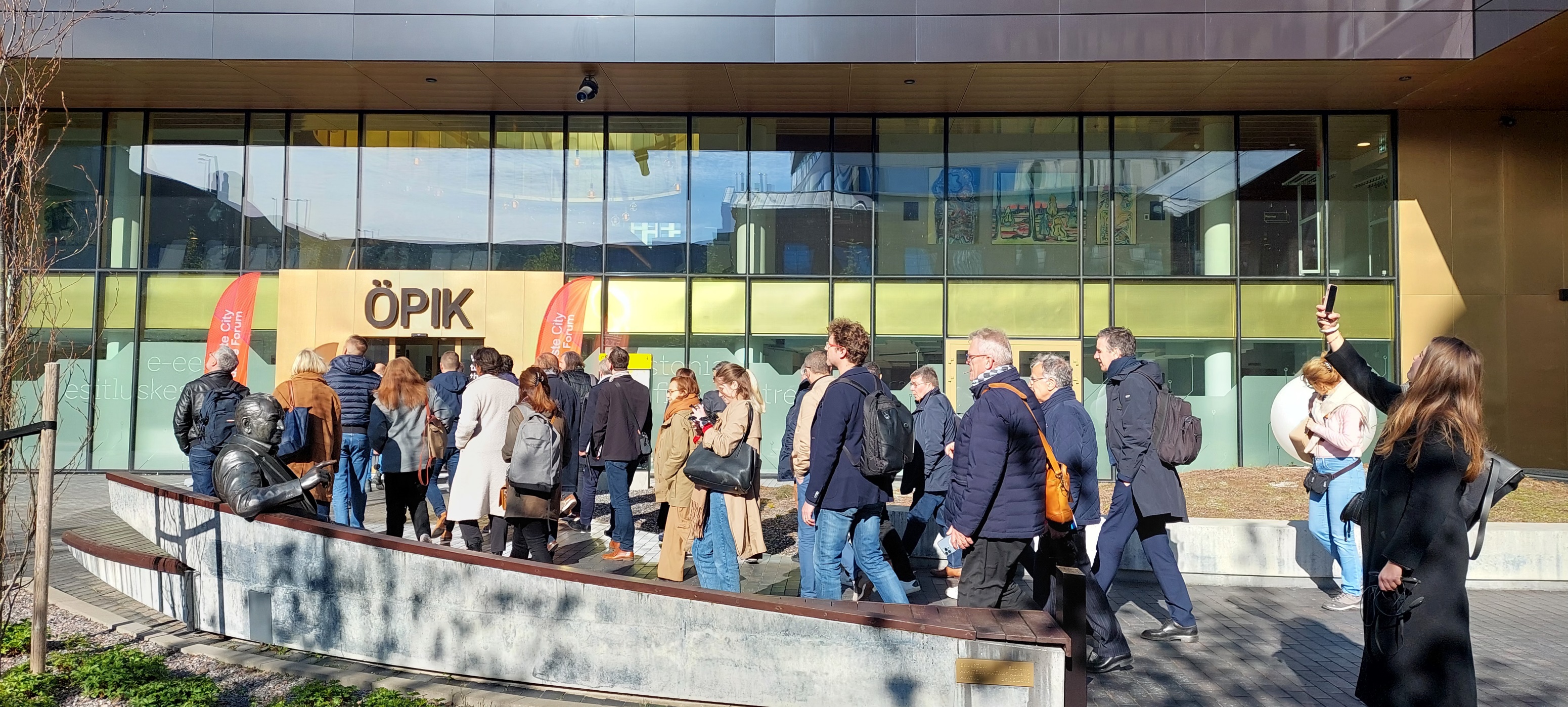 Jour 1
8 mai 2023
rencontre avec le e-estonia briefing centre
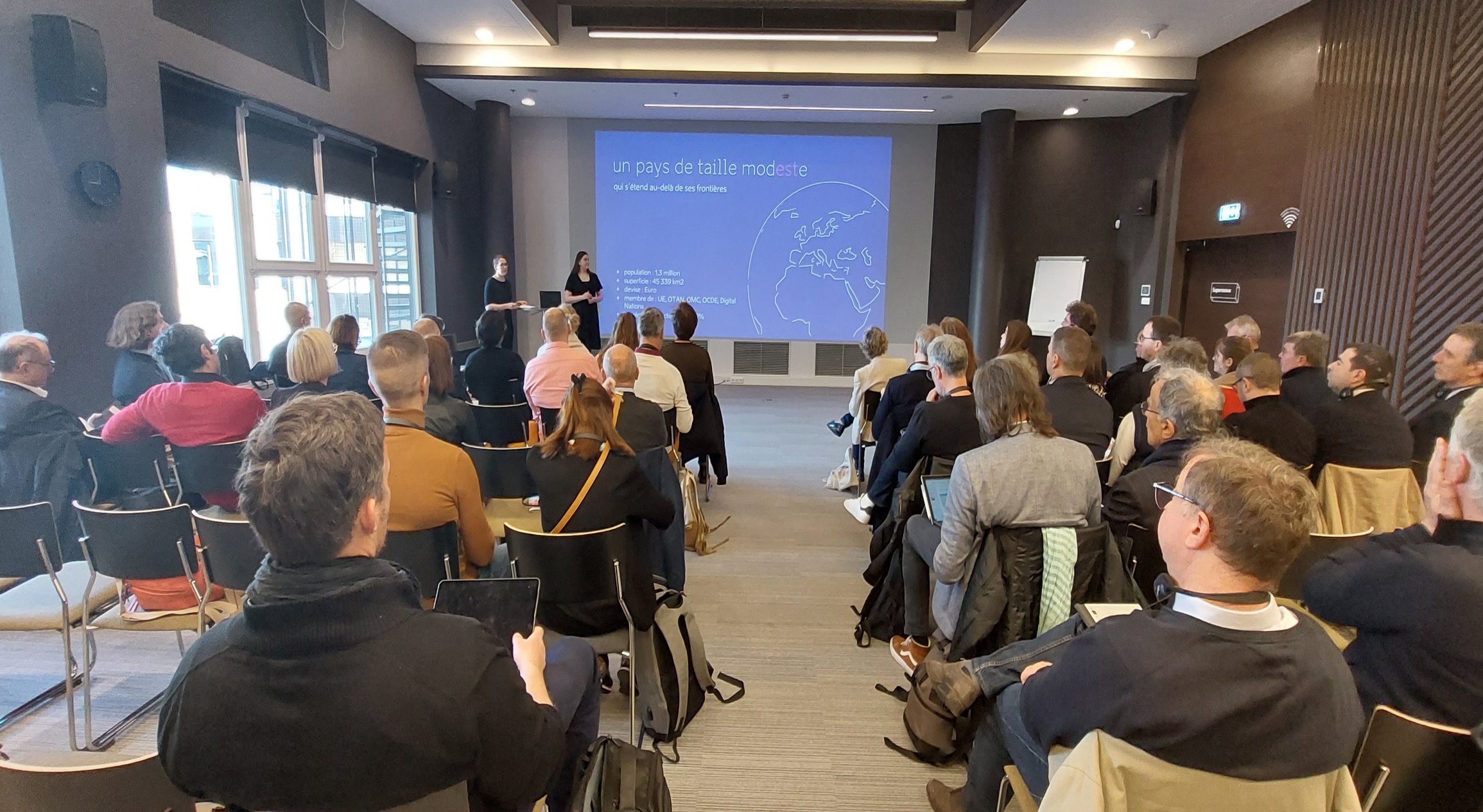 Jour 1
8 mai 2023
rencontre avec
Jour 1
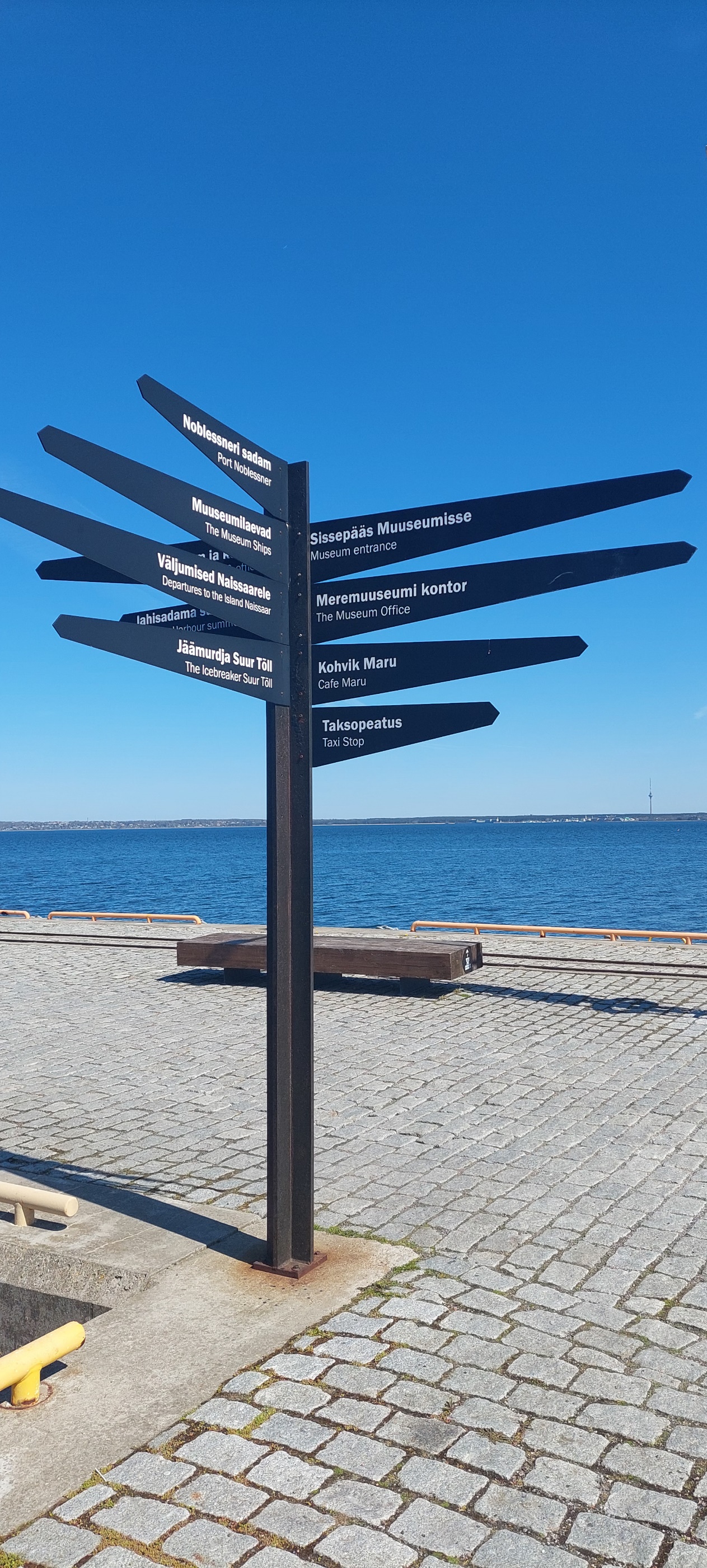 8 mai 2023
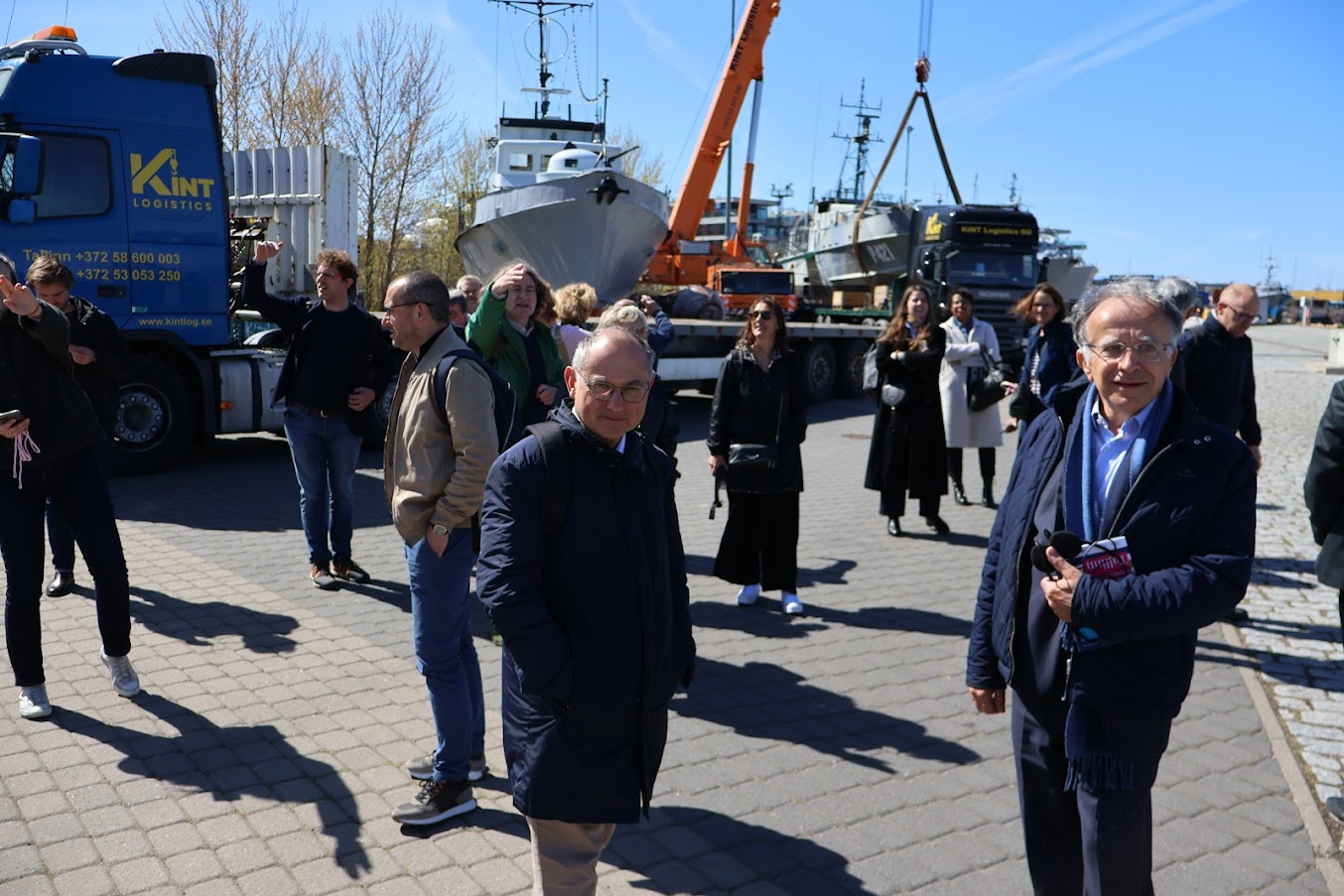 Jour 1
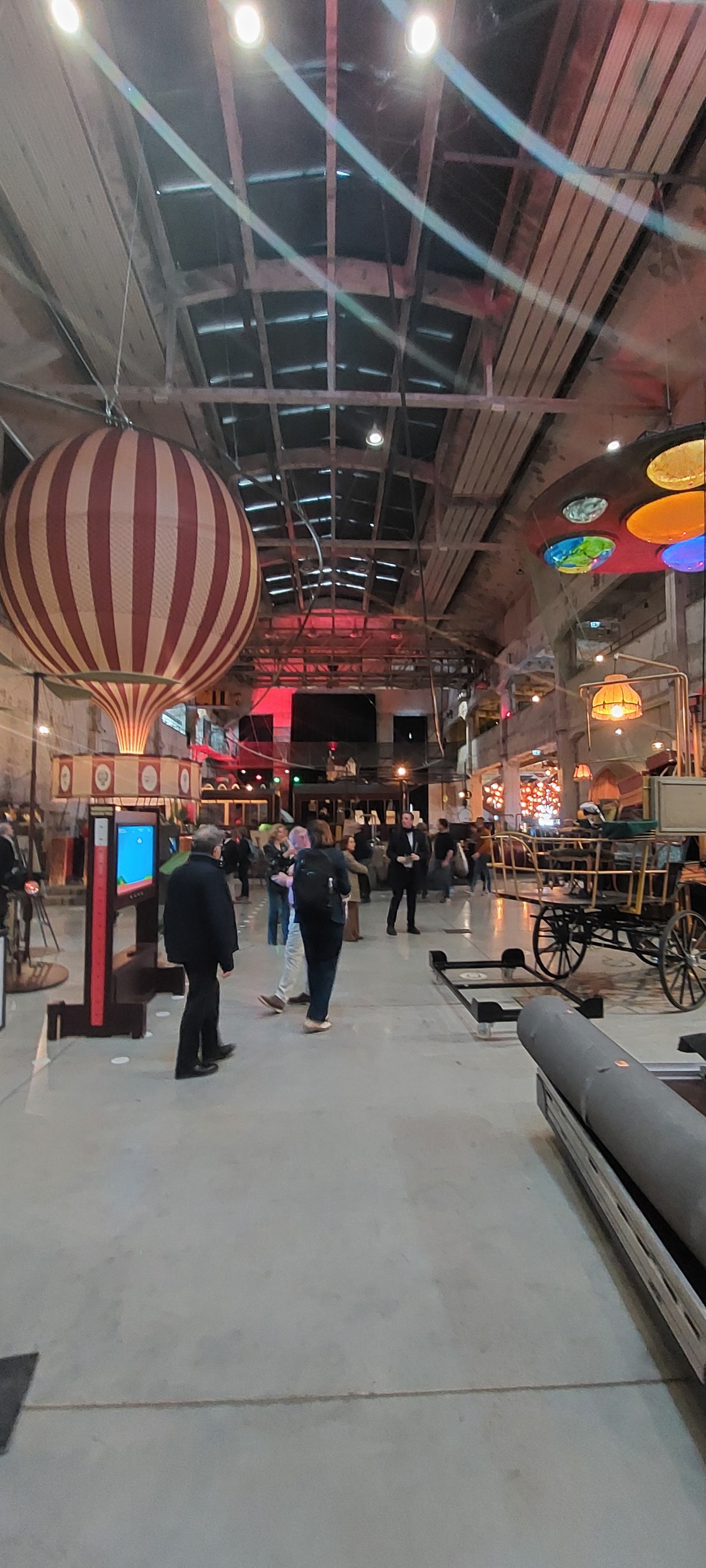 8 mai 2023
VISITE DE PROTO
INVENTION FACTORY
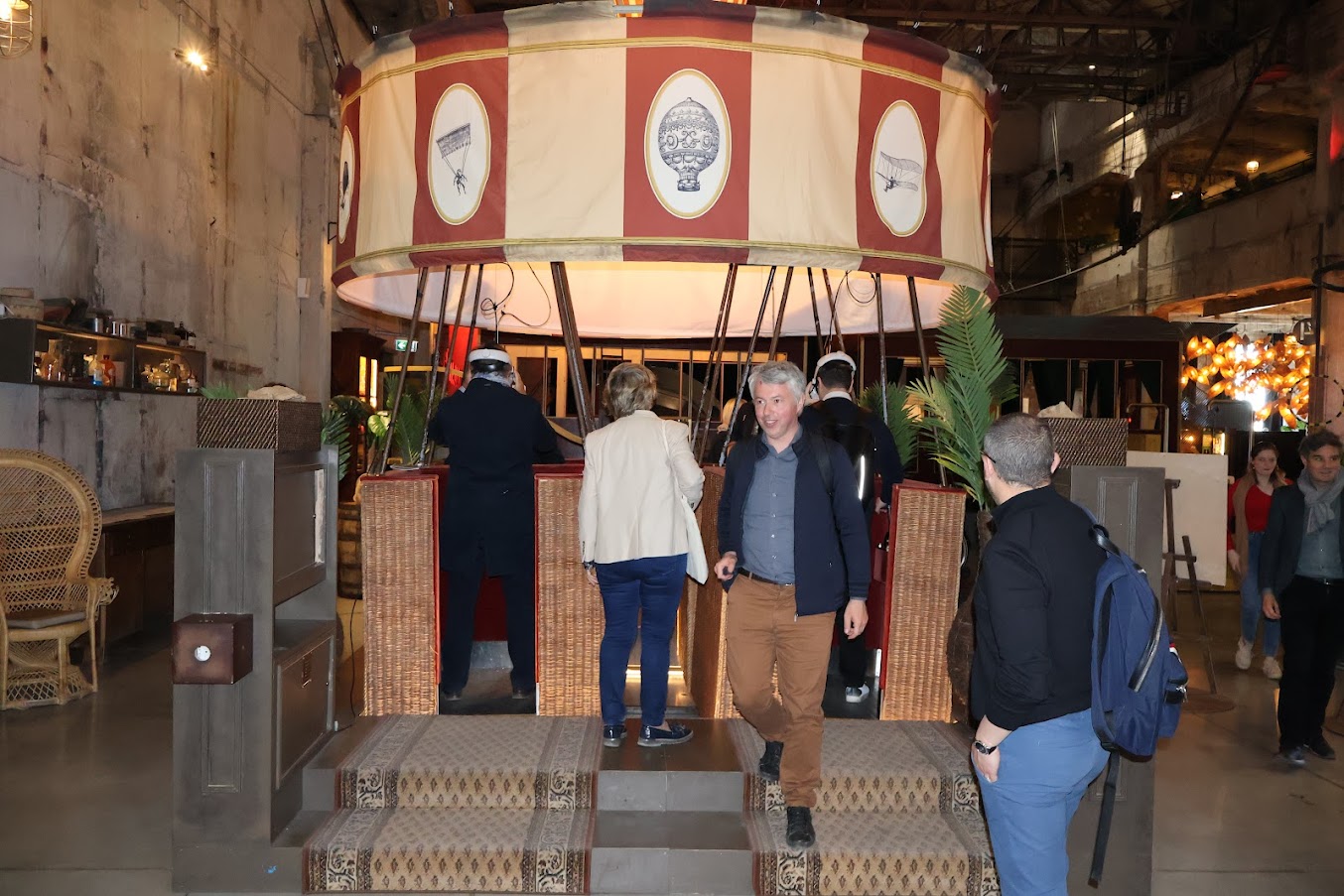 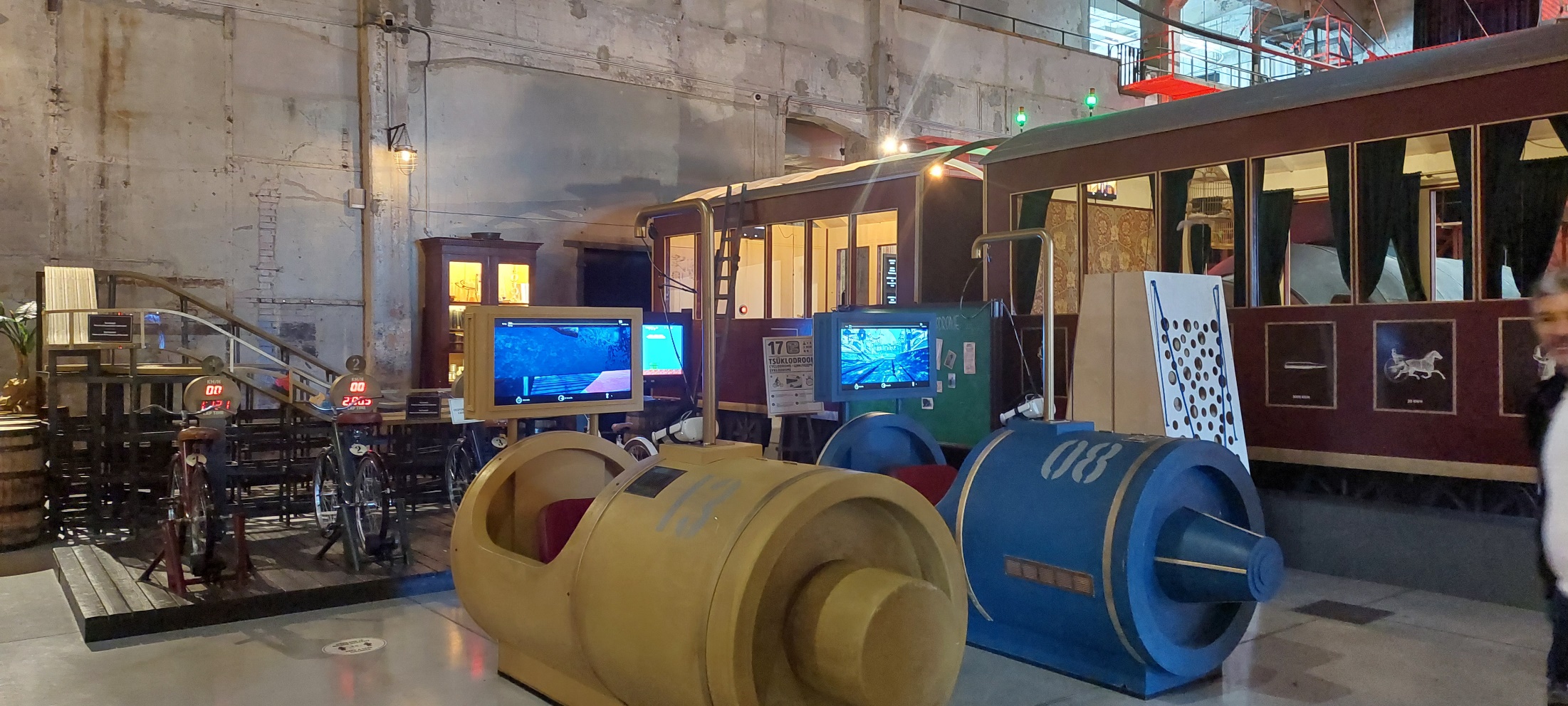 Jour 1
8 mai 2023
RENCONTRE AVEC LA
E-GOUVERNANCE Academy
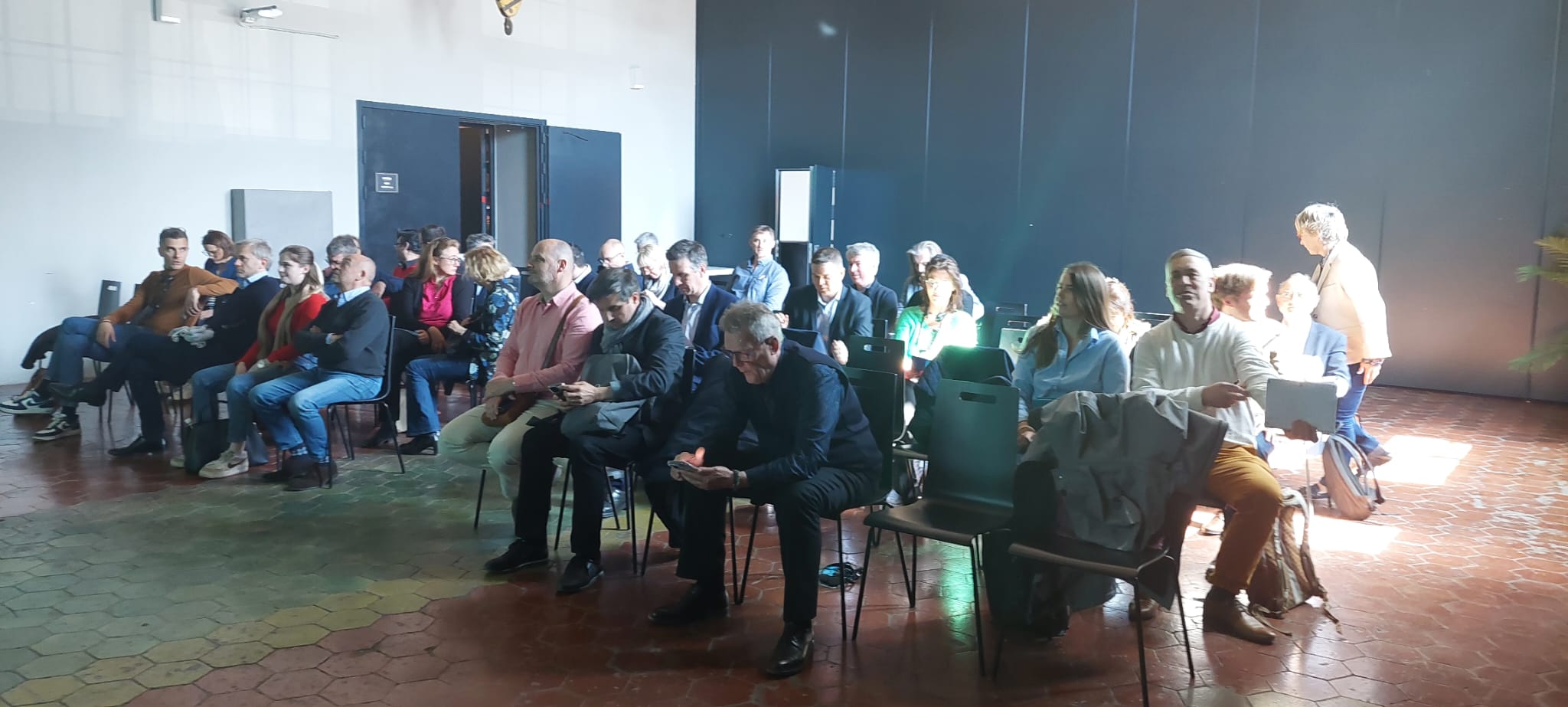 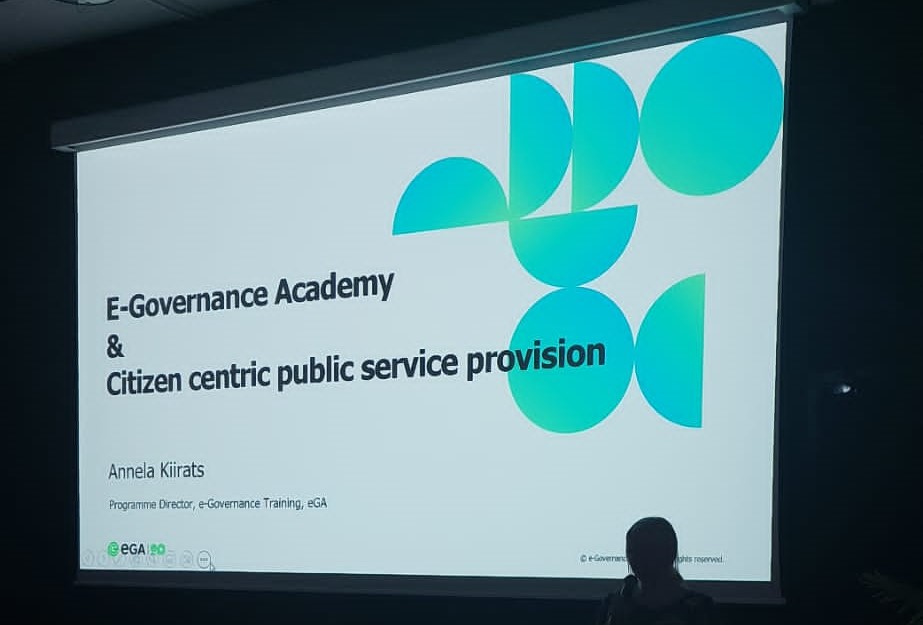 Jour 1
8 mai 2023
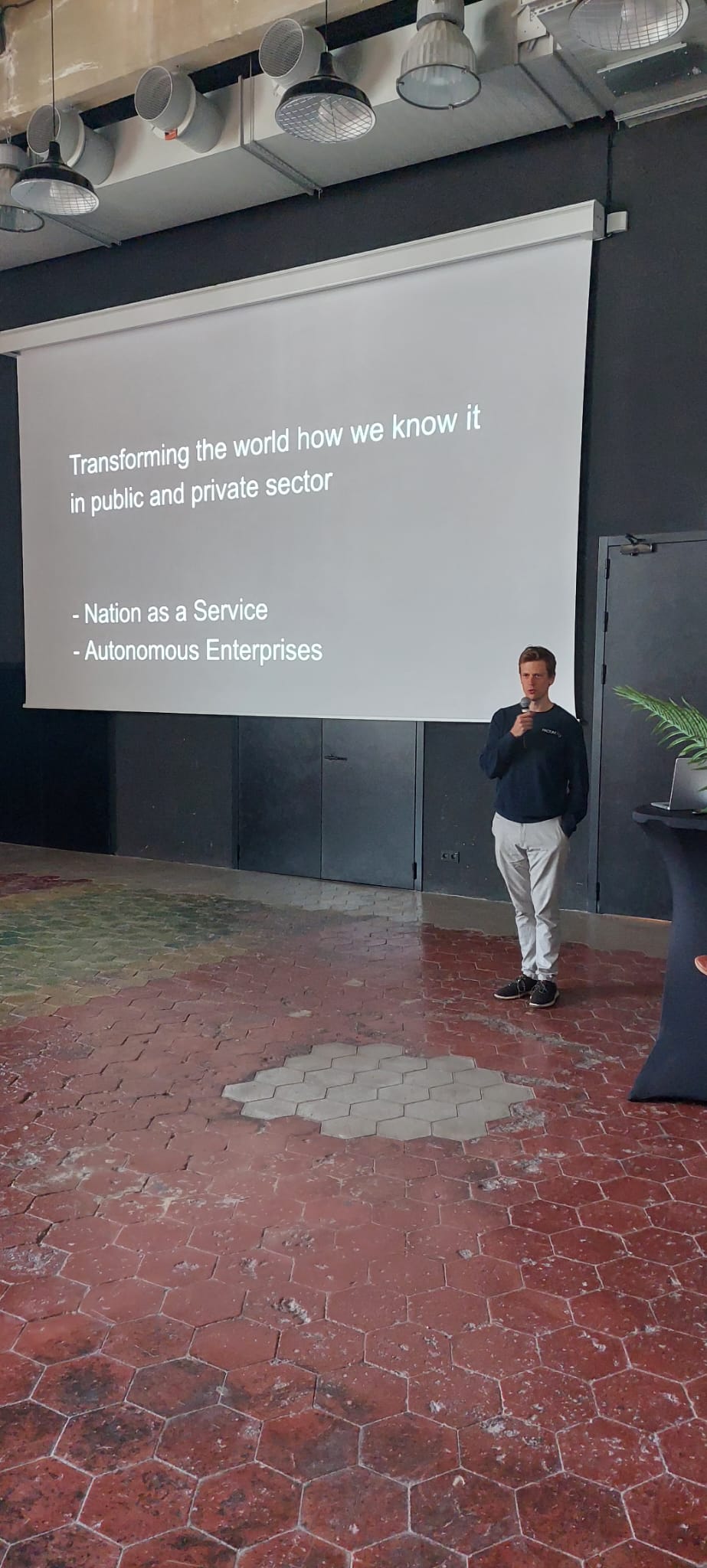 RENCONTRE AVEC PACTUM
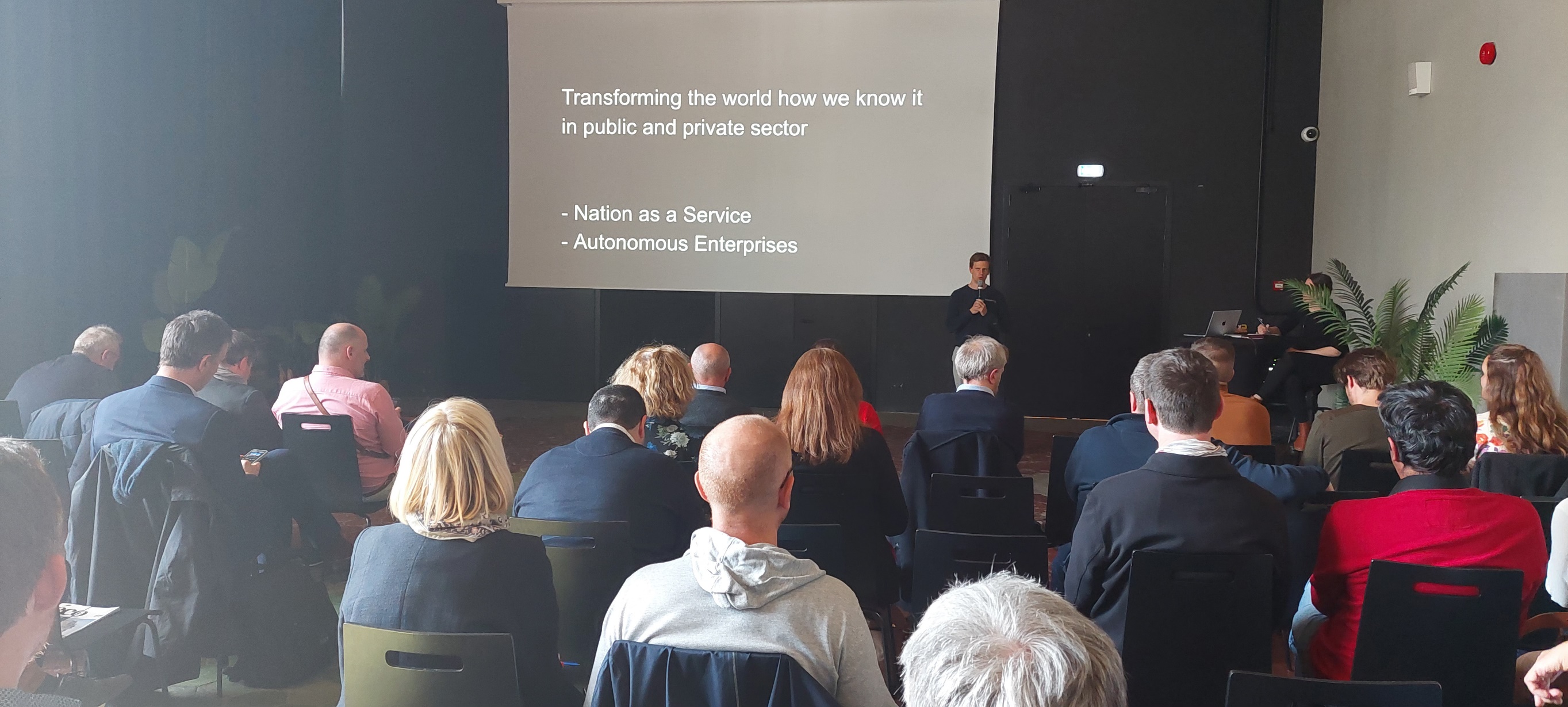 Jour 1
8 mai 2023
rencontre avec l'ambassadeur
Monsieur Lamouroux, 
ambassadeur français en Estonie
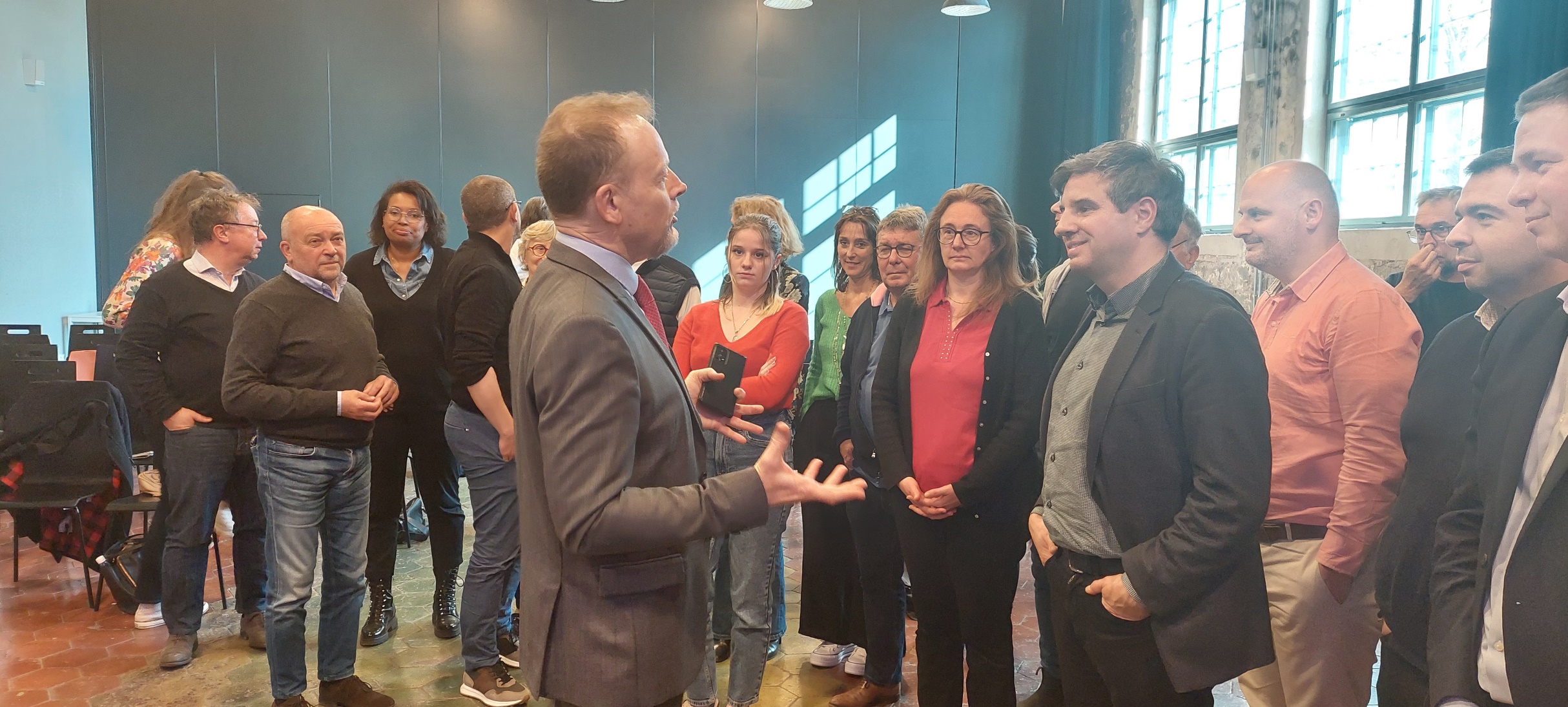 Jour 1
8 mai 2023
SOIRée à la TV TOWER
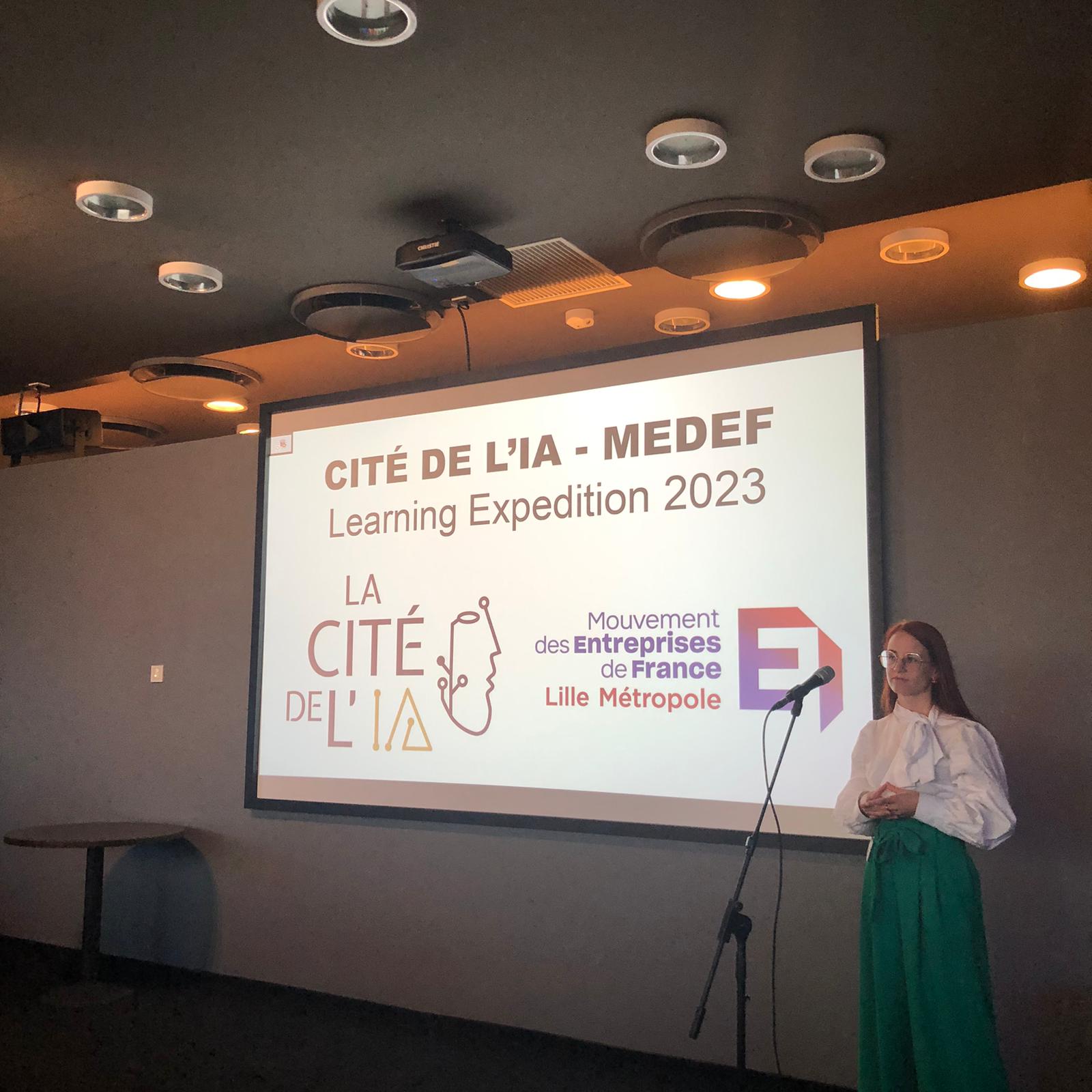 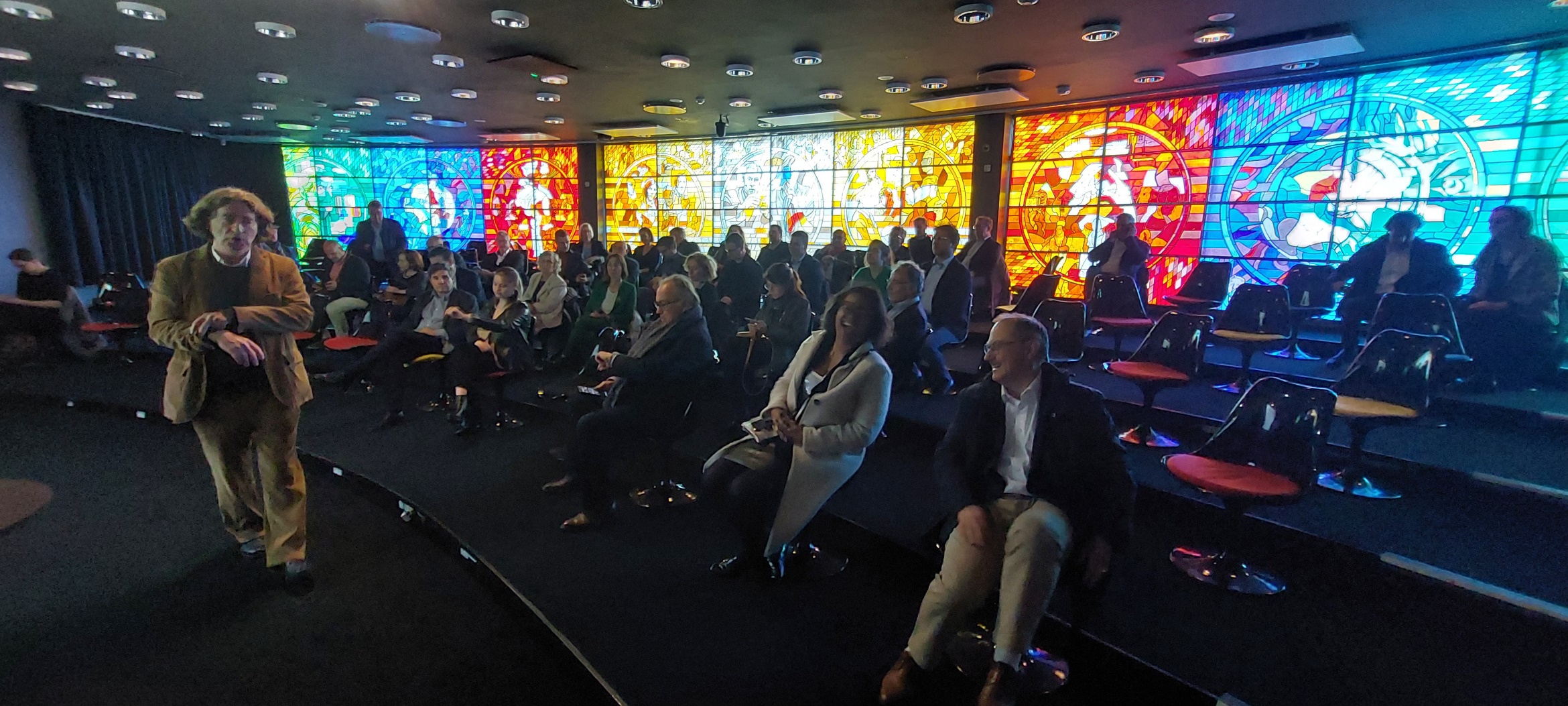 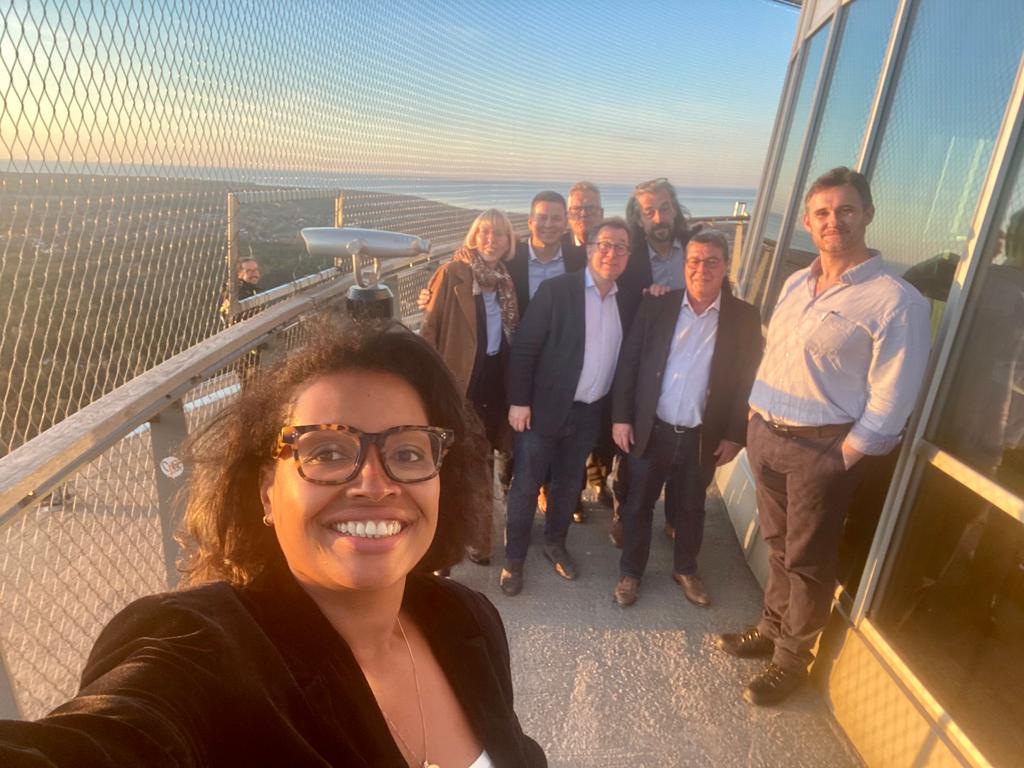 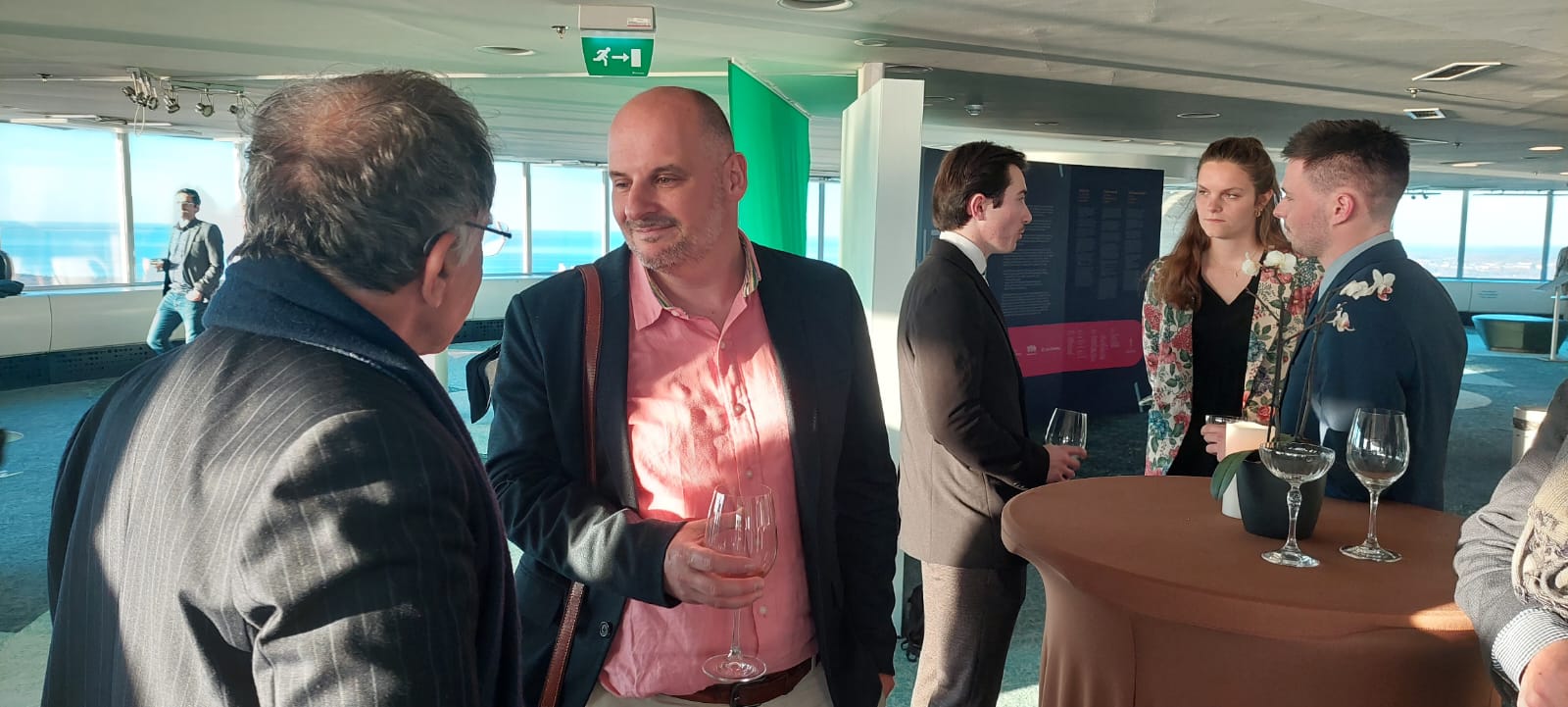 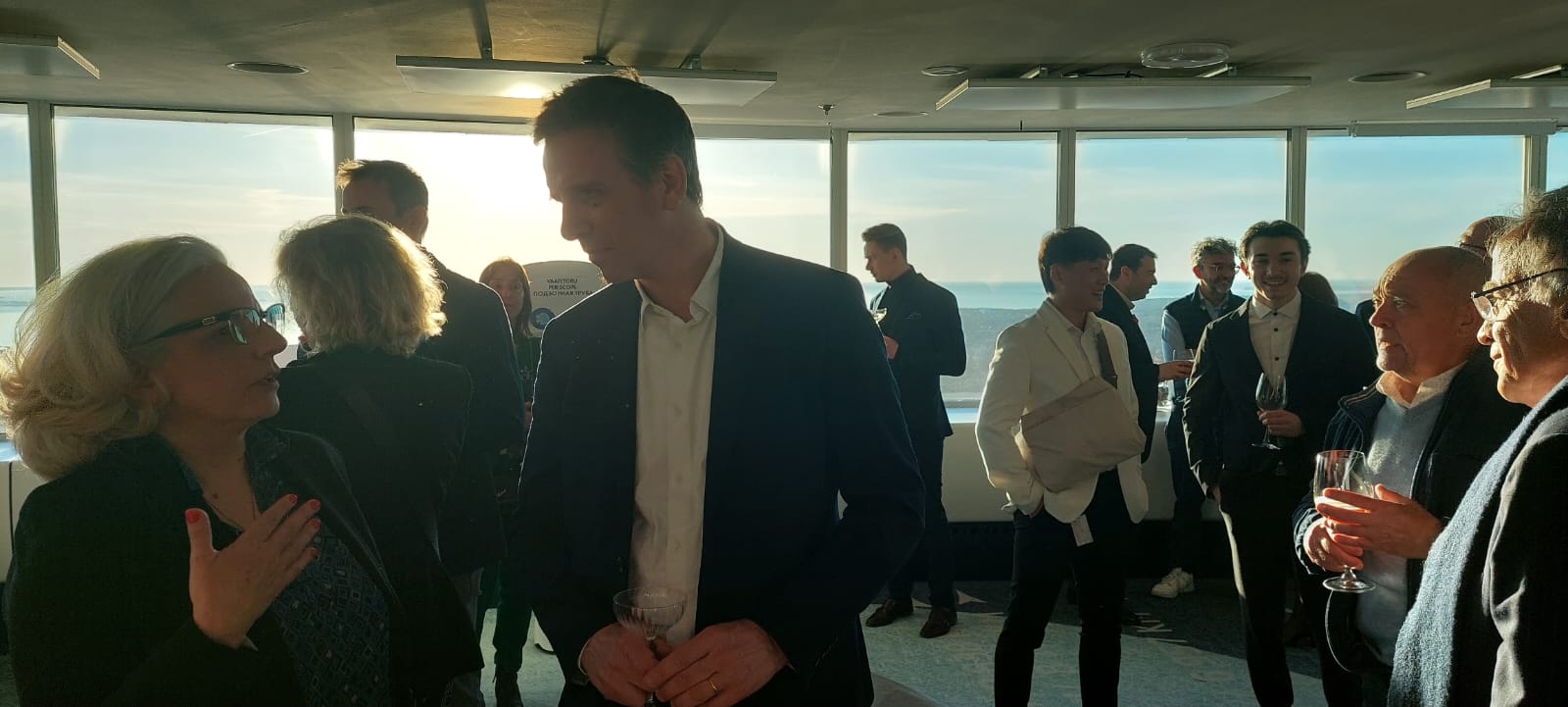 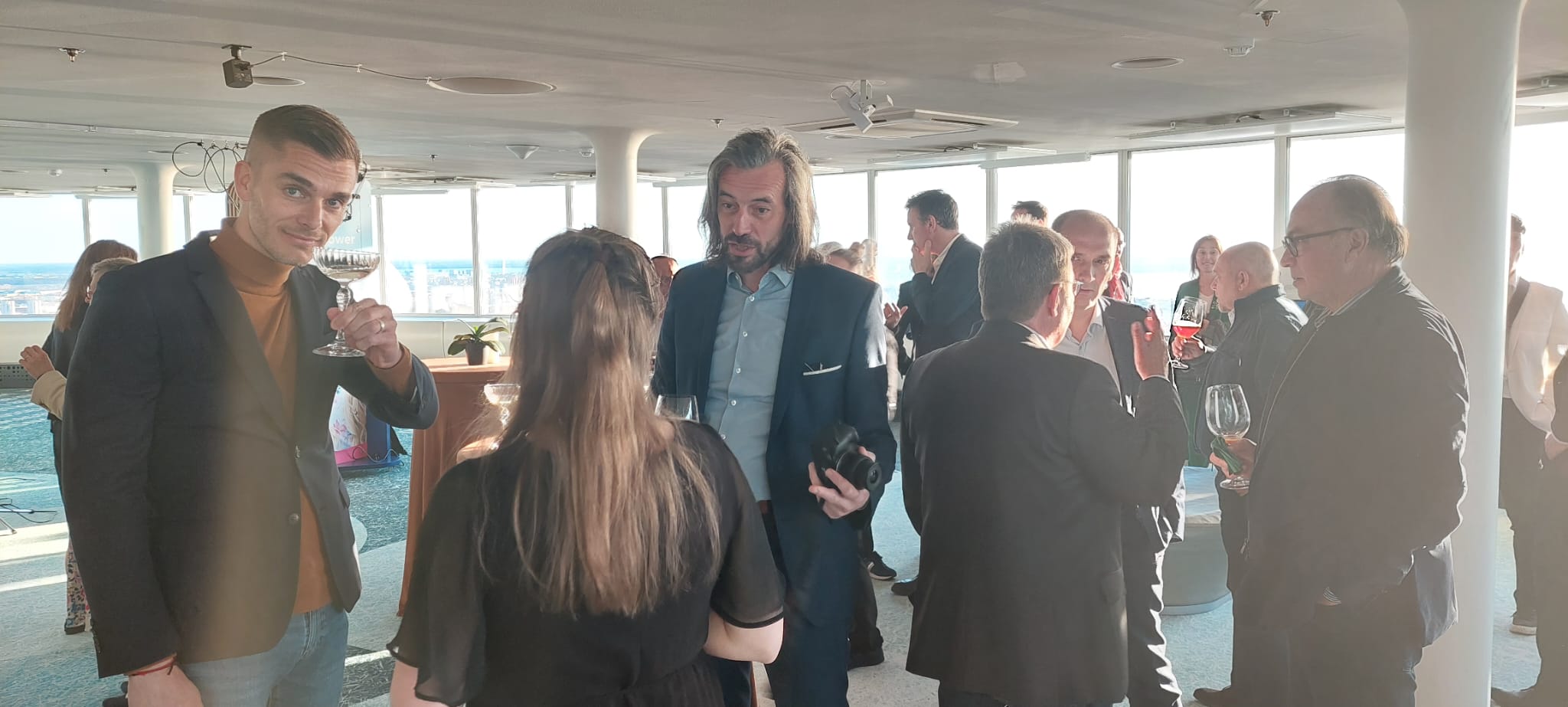 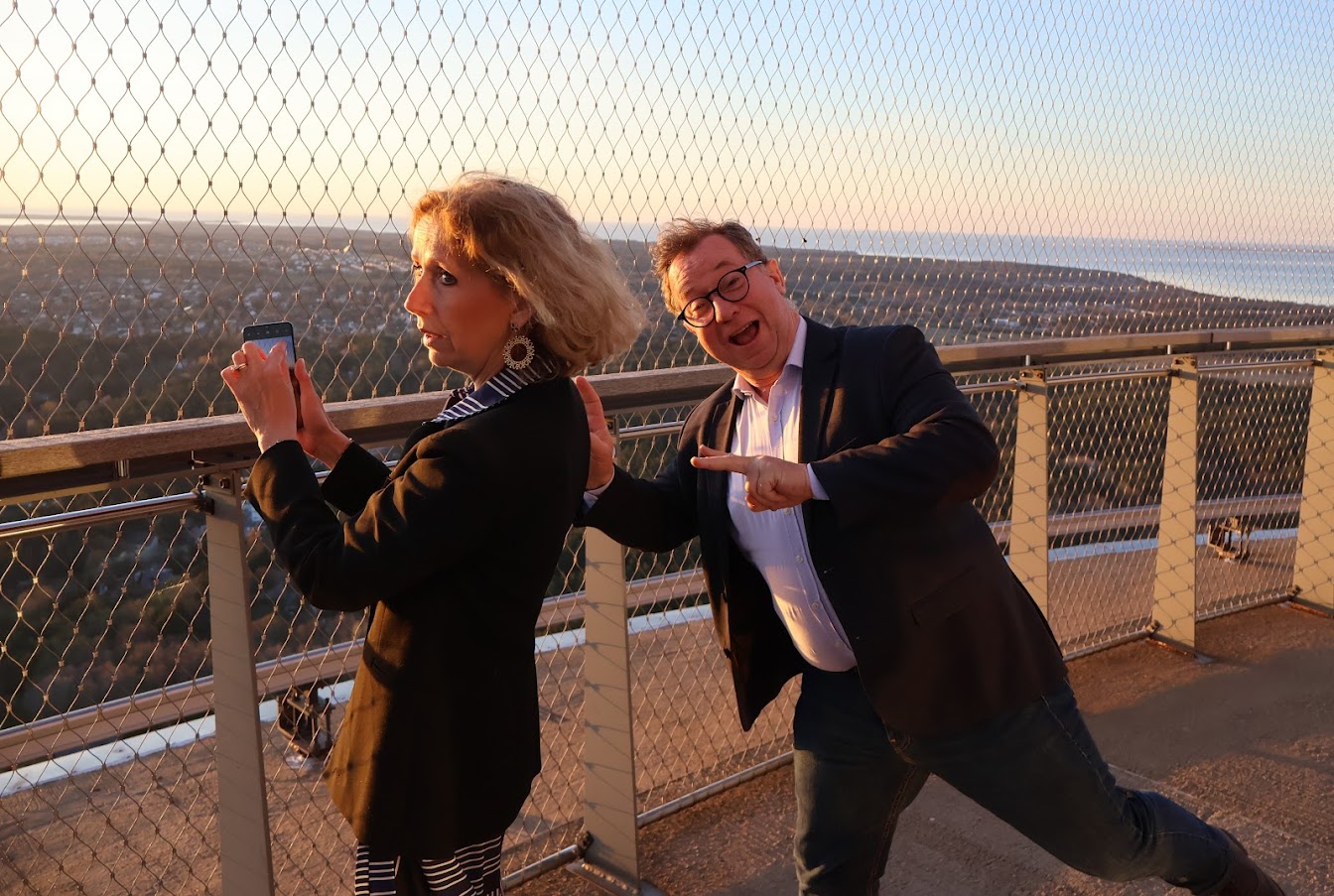 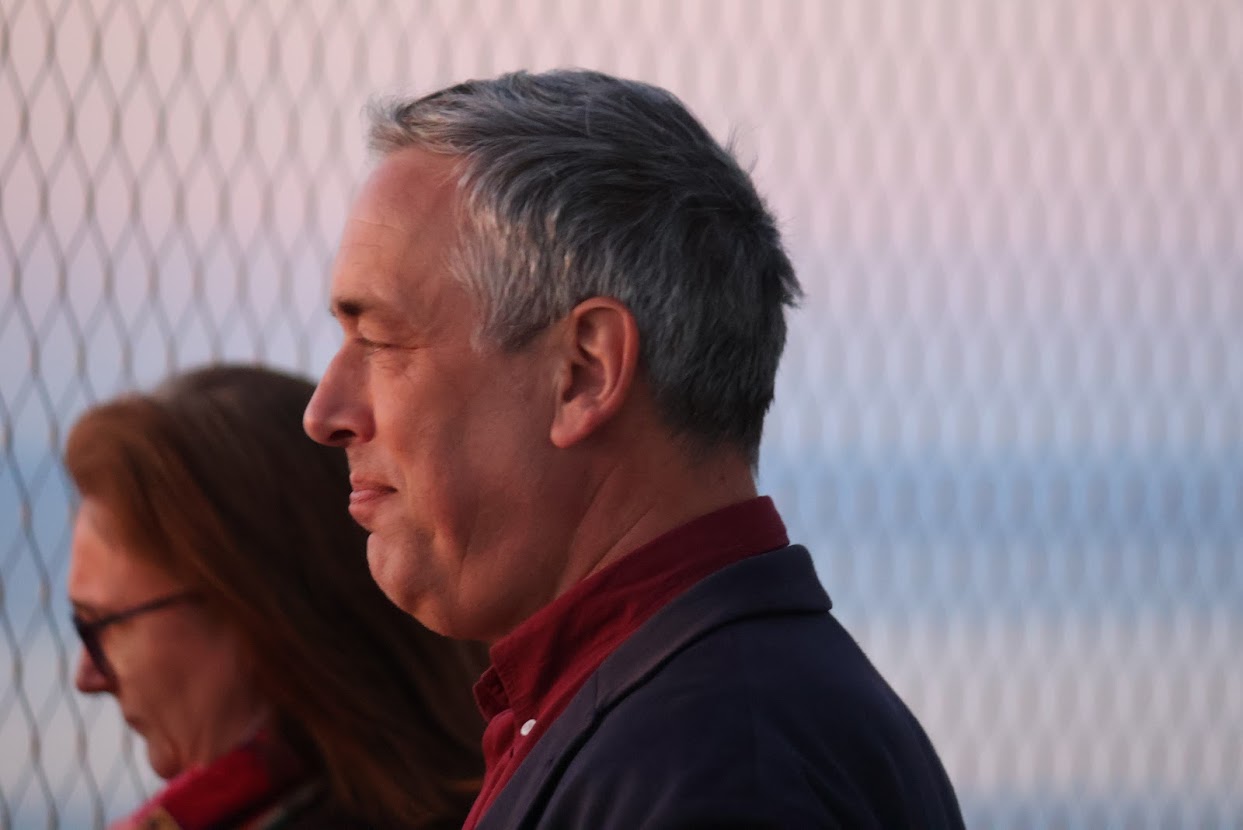 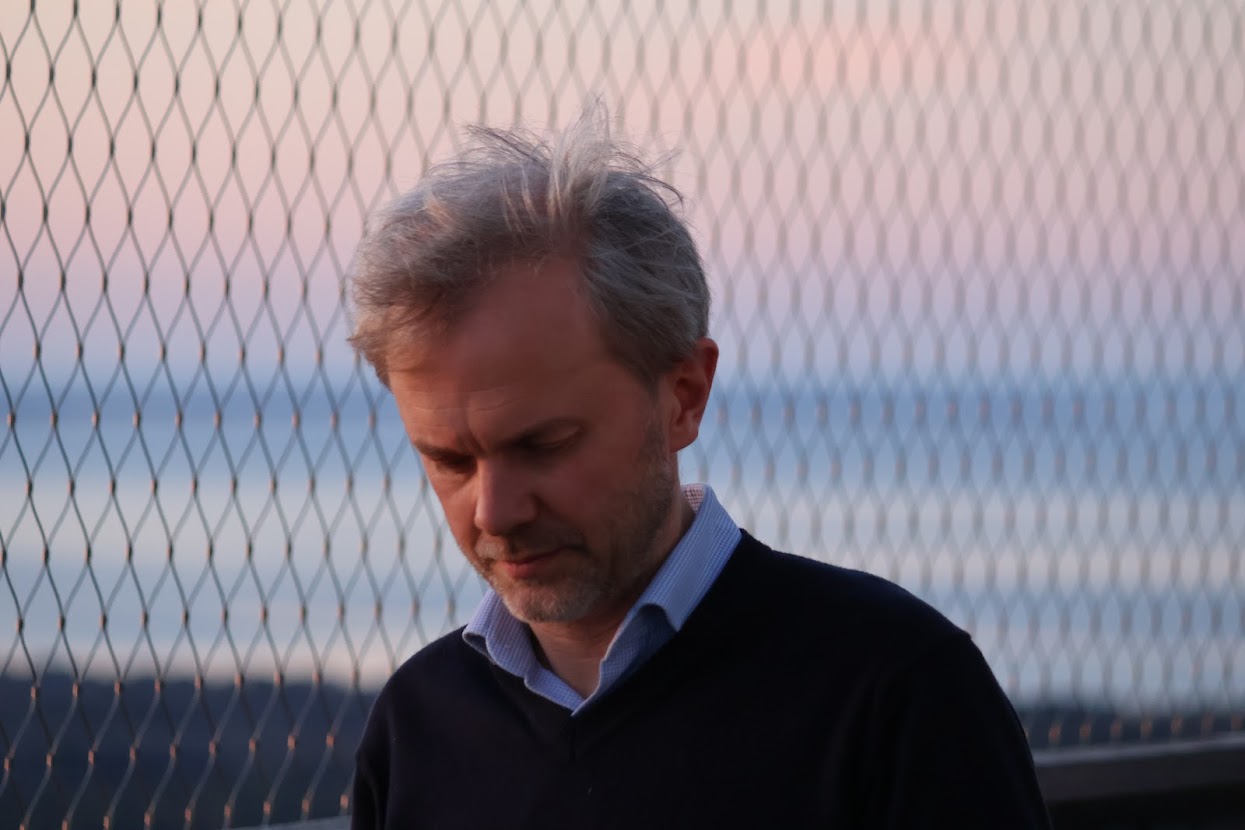 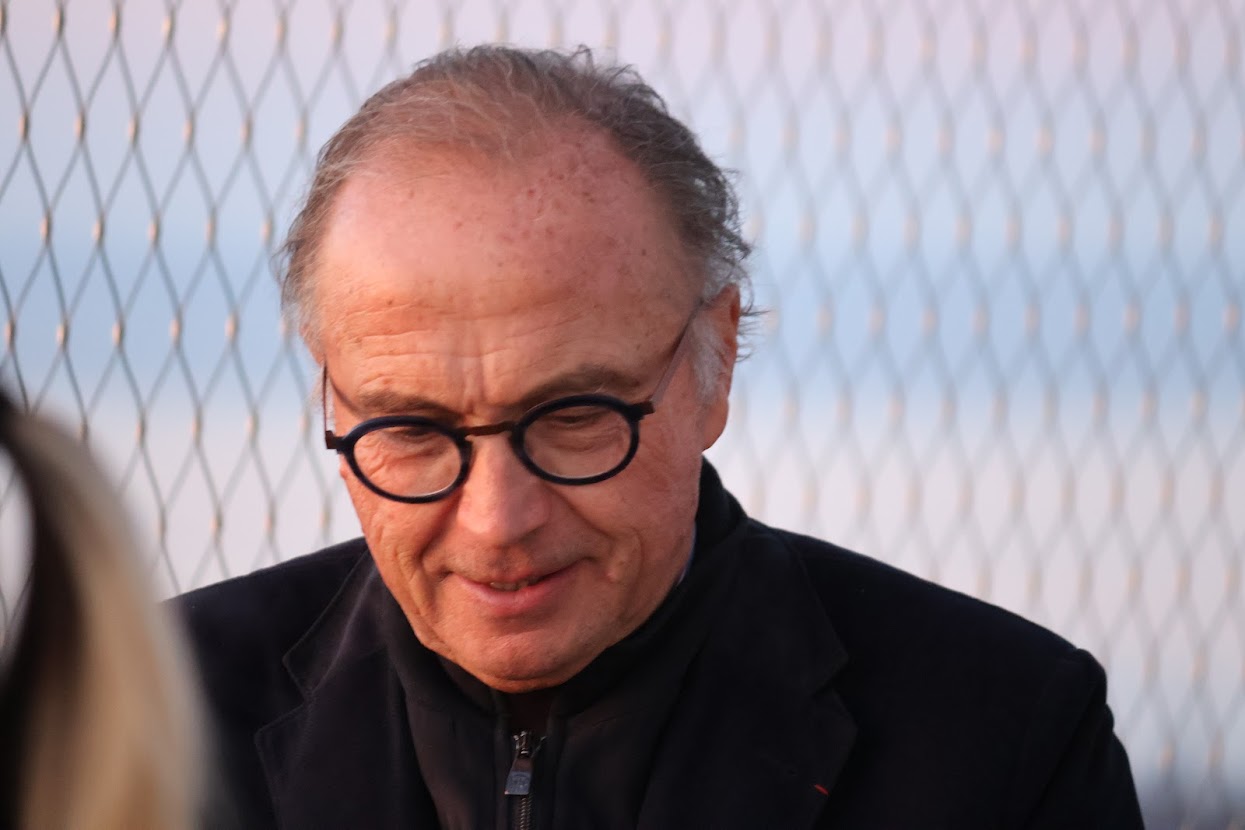 9 mai 2023
Jour 2
Jour 2
VISITE Du MEKTORY
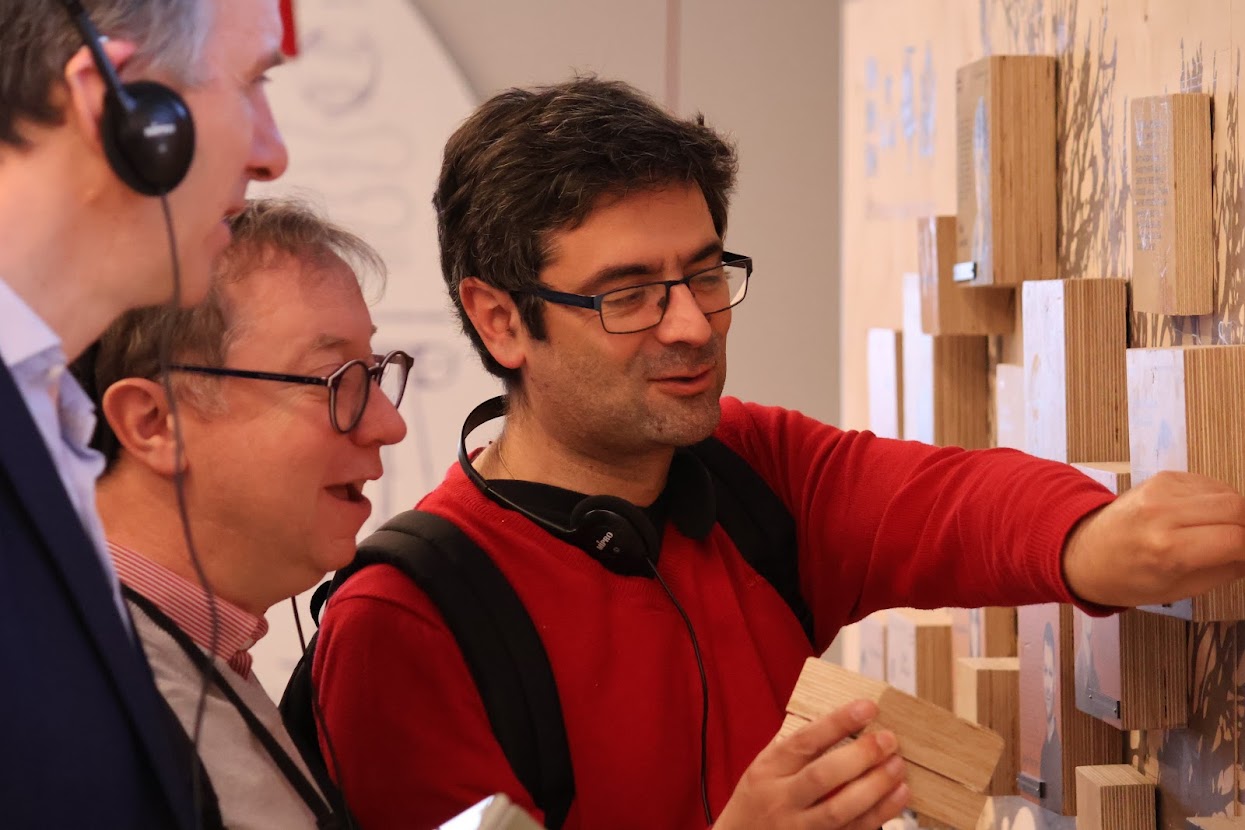 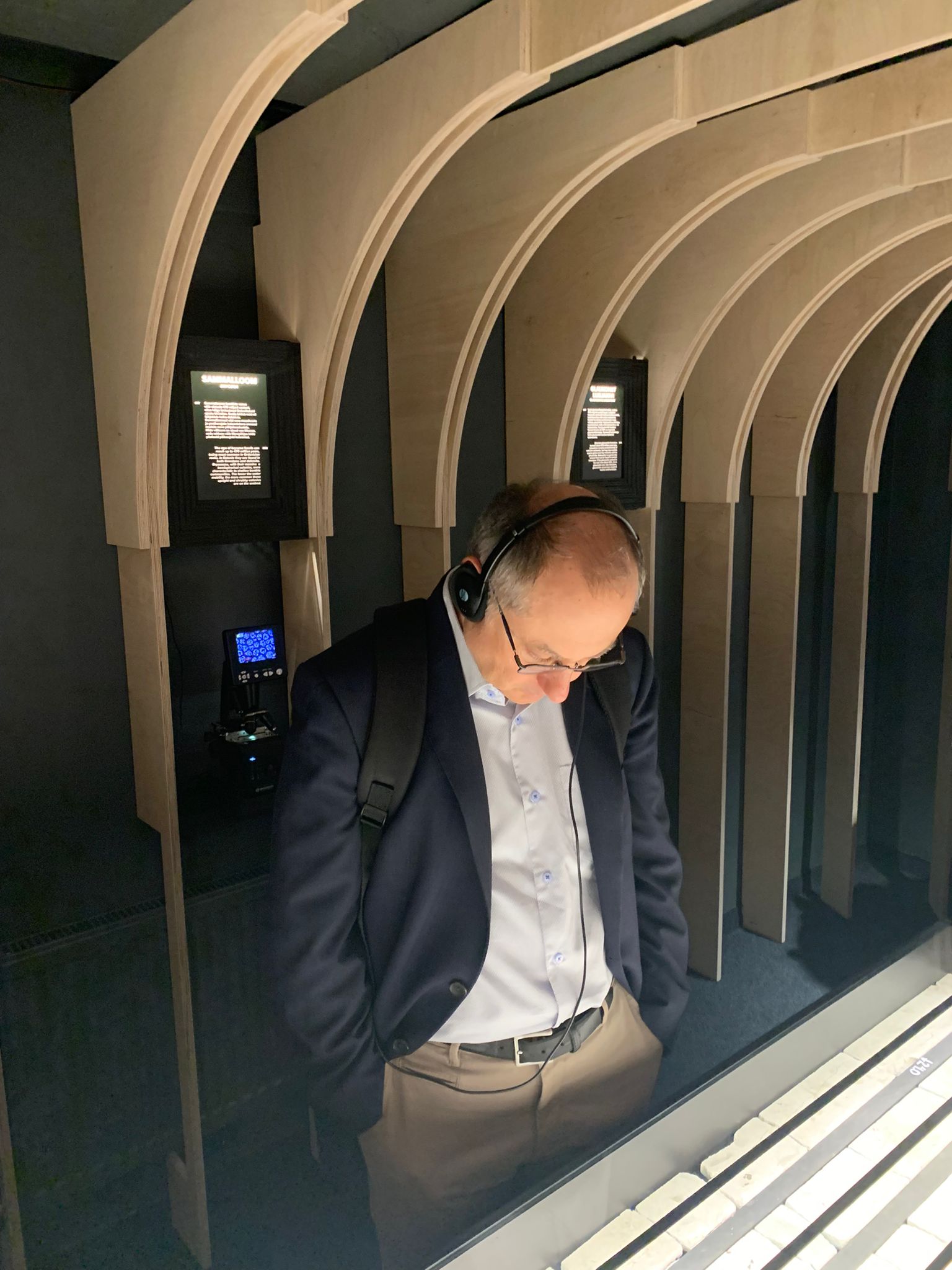 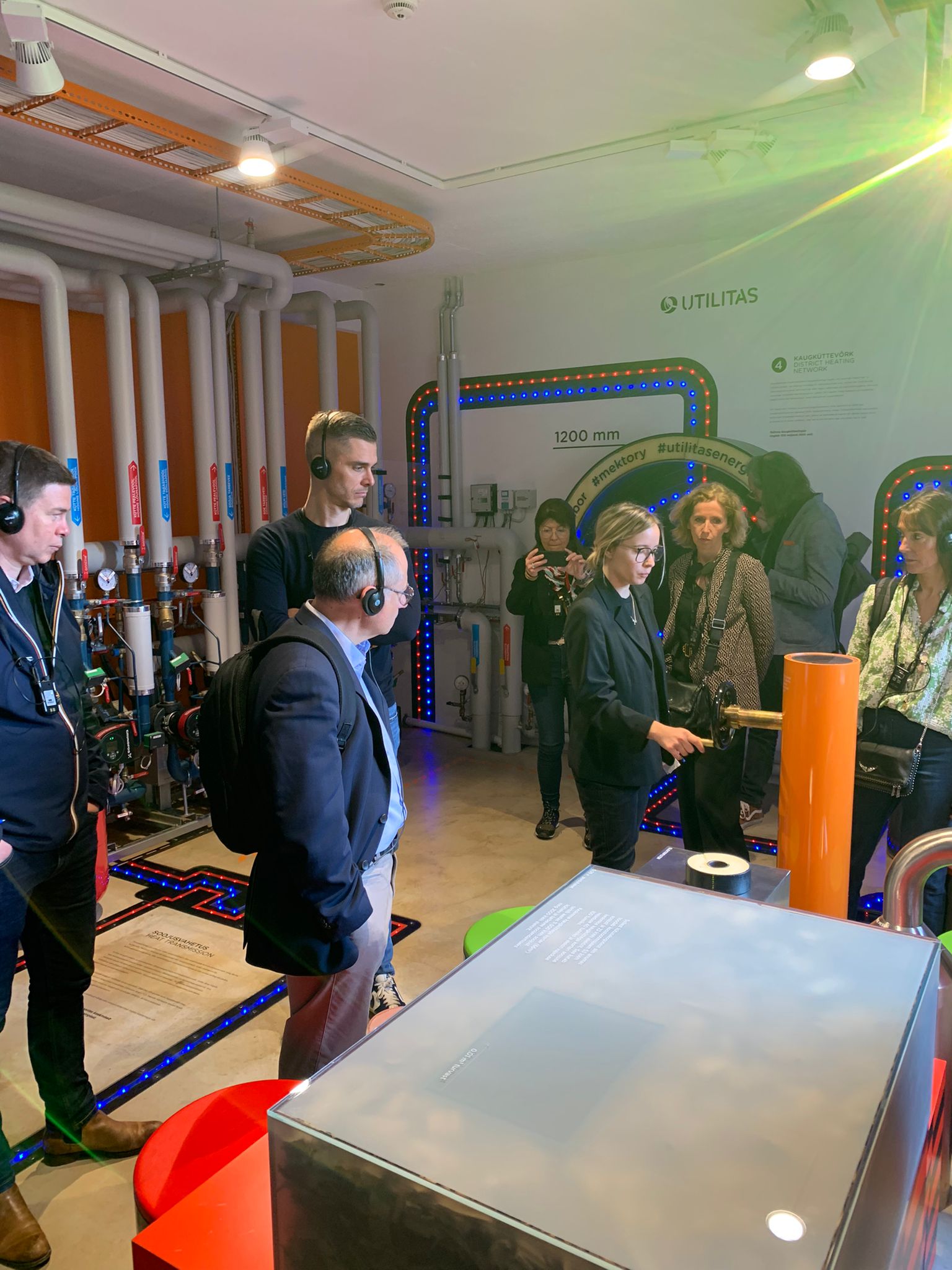 Jour 2
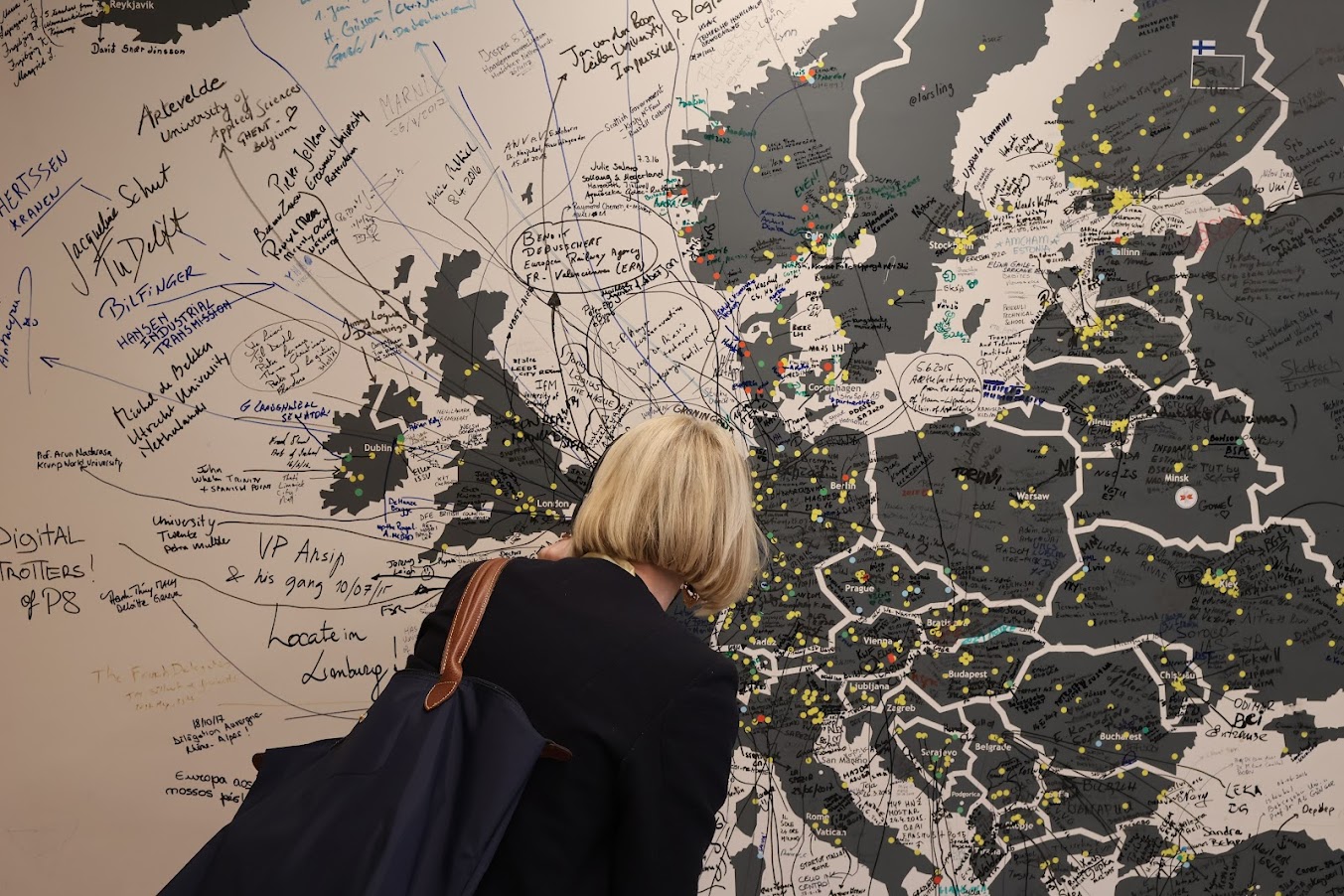 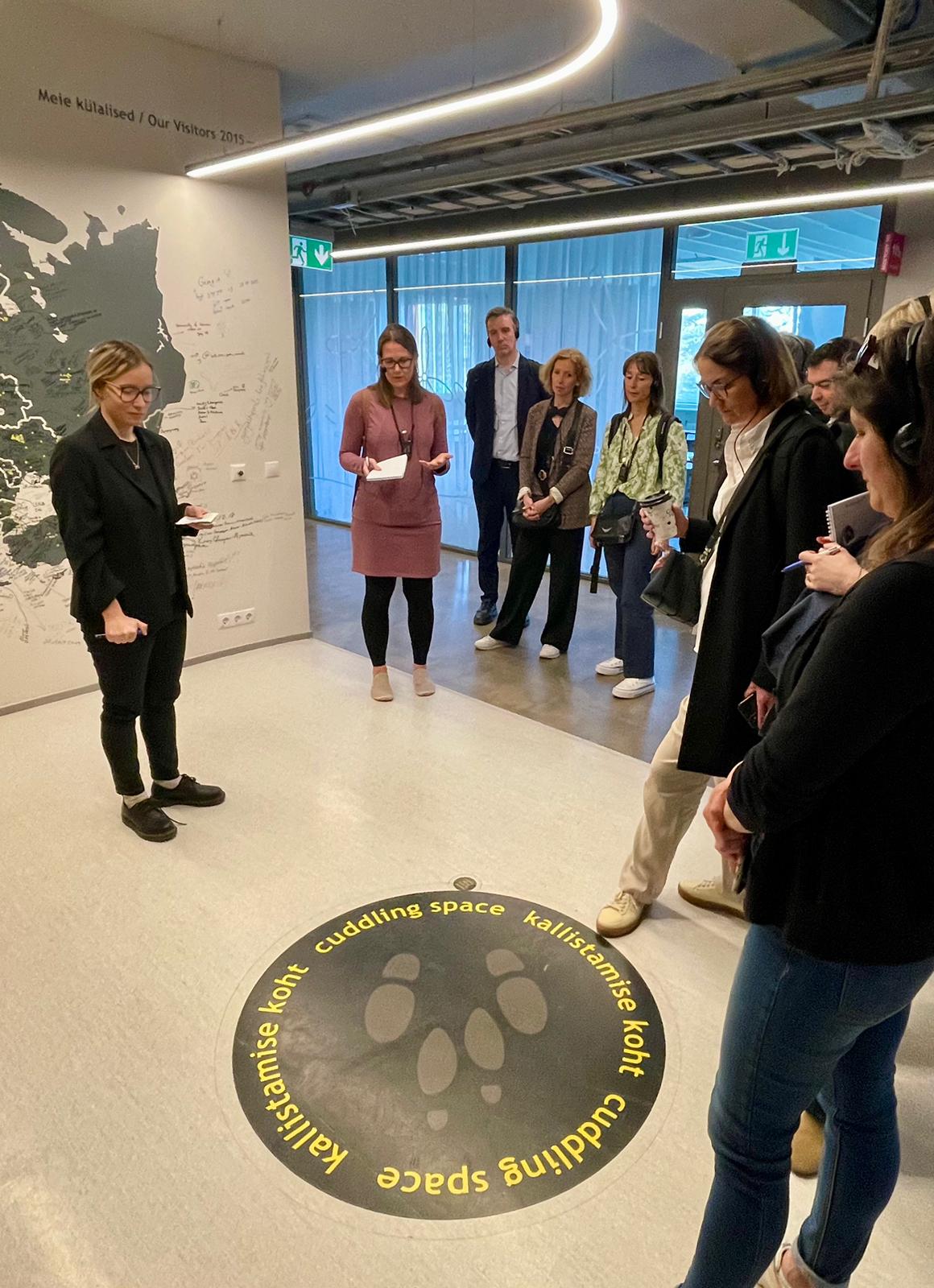 Jour 2
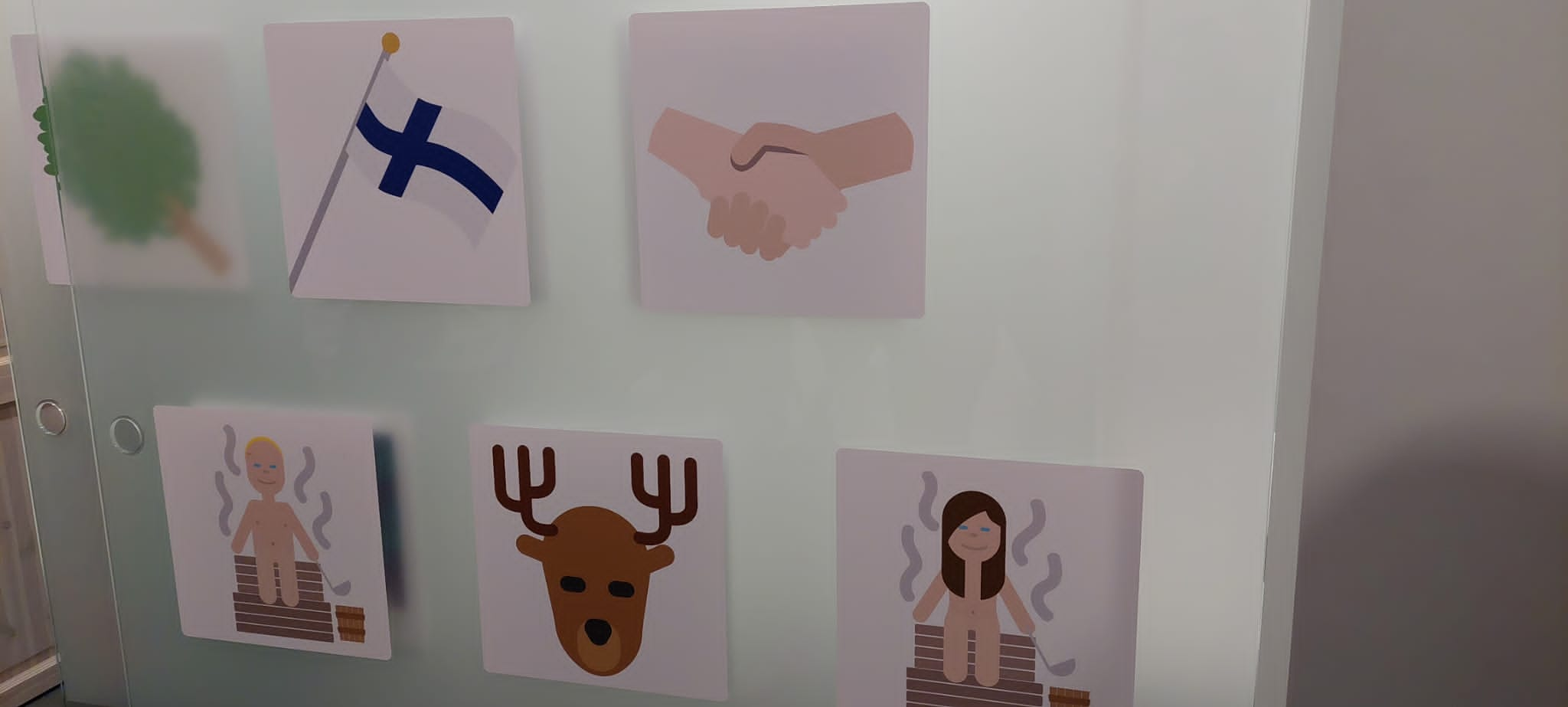 Jour 2
9 mai 2023
RENCONTRE Avec le centre aire
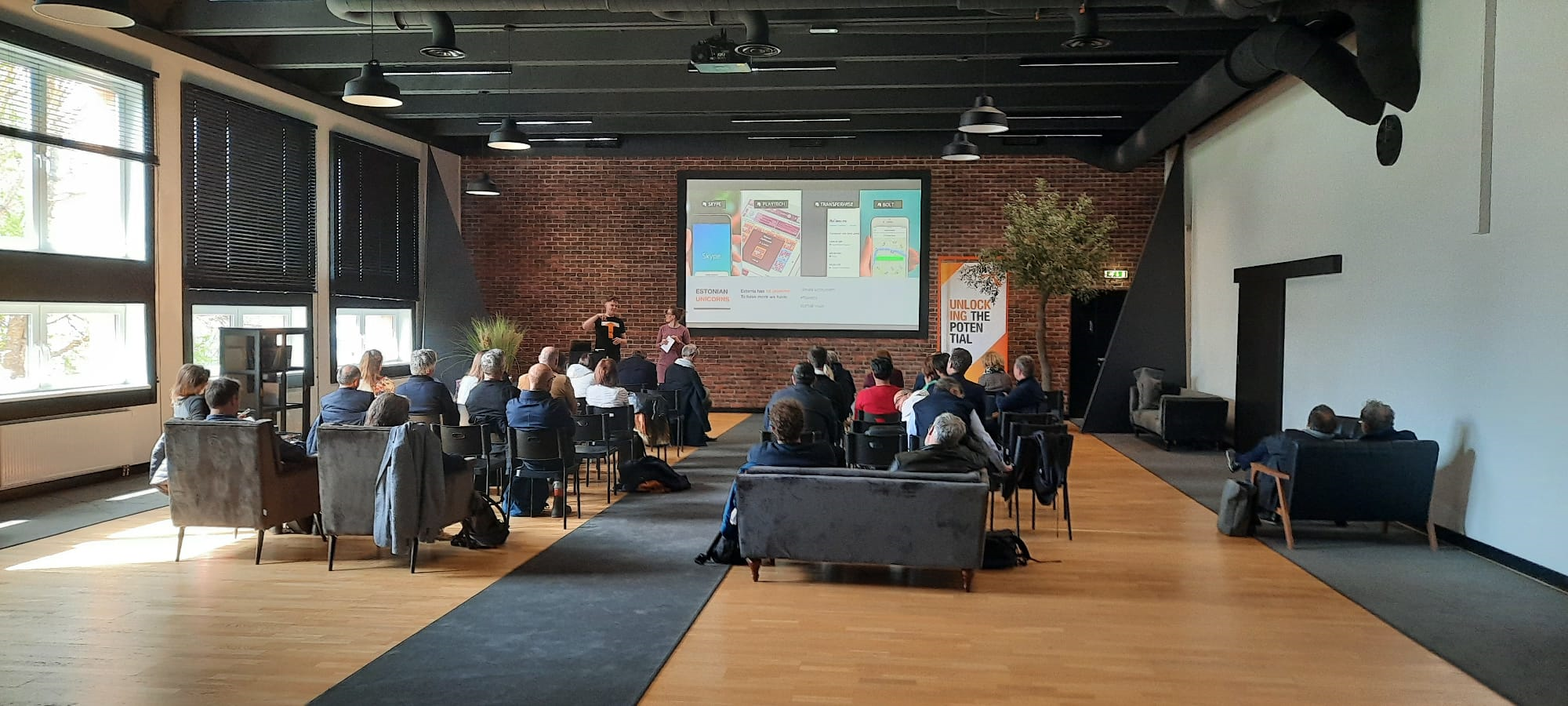 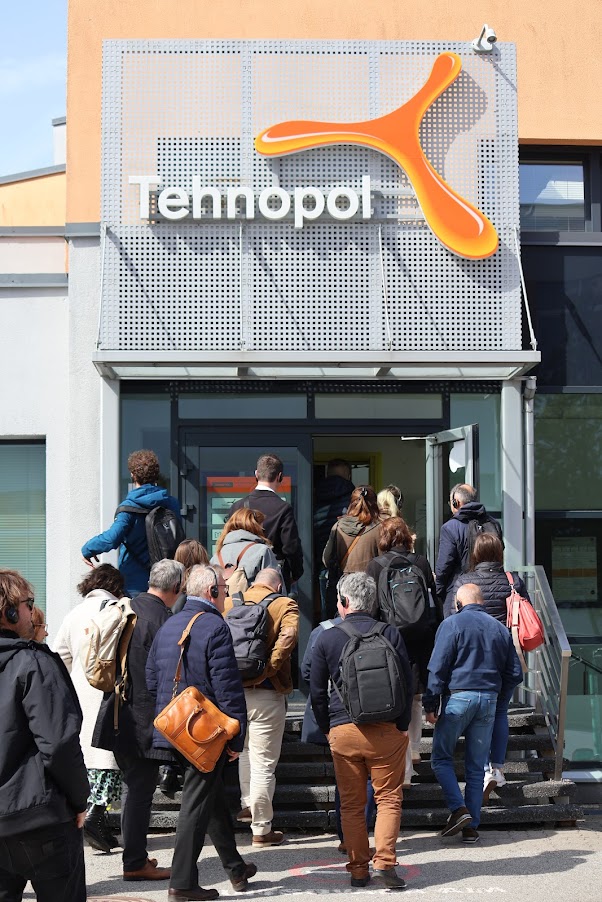 Jour 2
9 mai 2023
VISITE DE TEHNOPOL
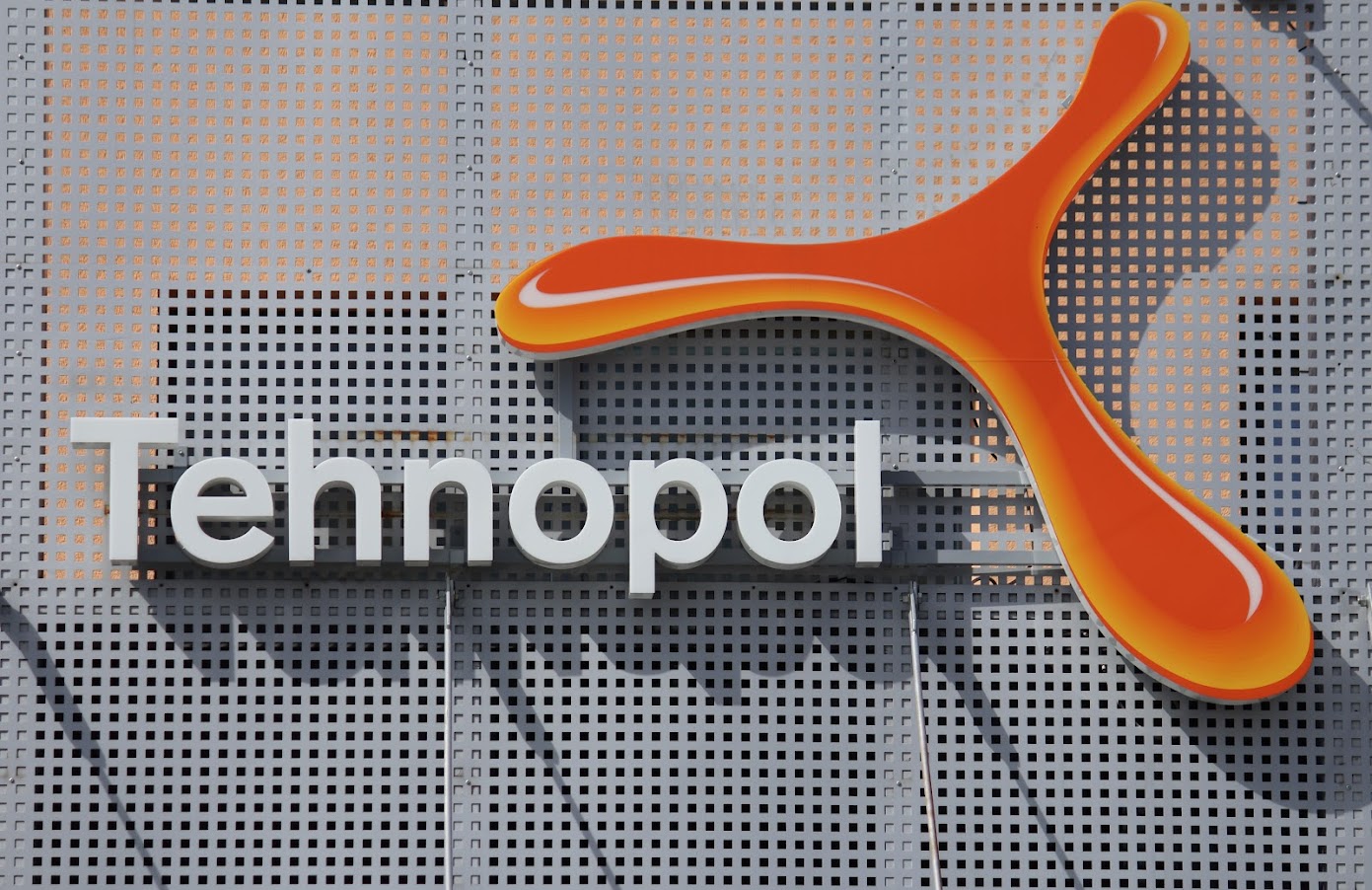 Jour 2
9 mai 2023
Rencontre Université MAINOR
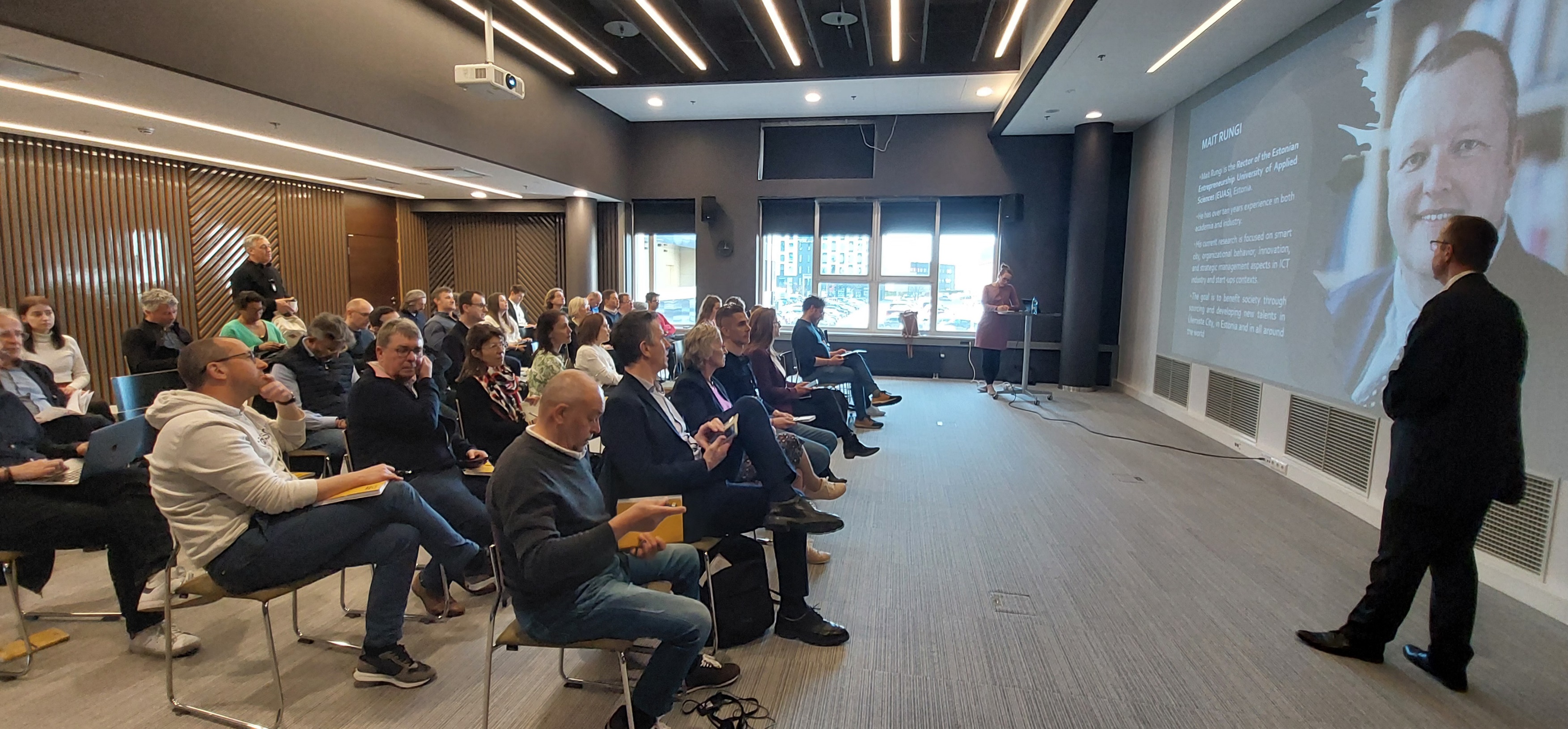 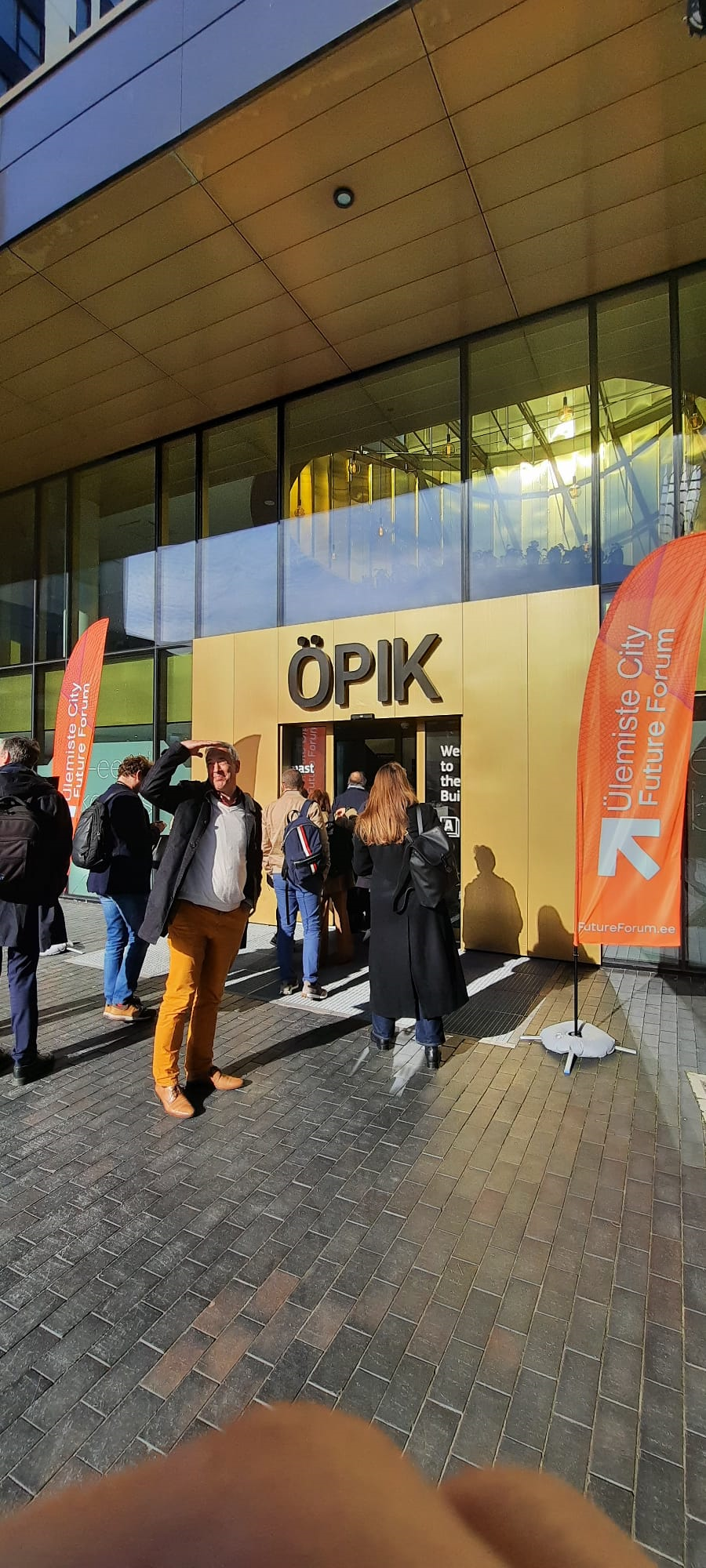 Jour 2
9 mai 2023
VISITE DE ülemiste city
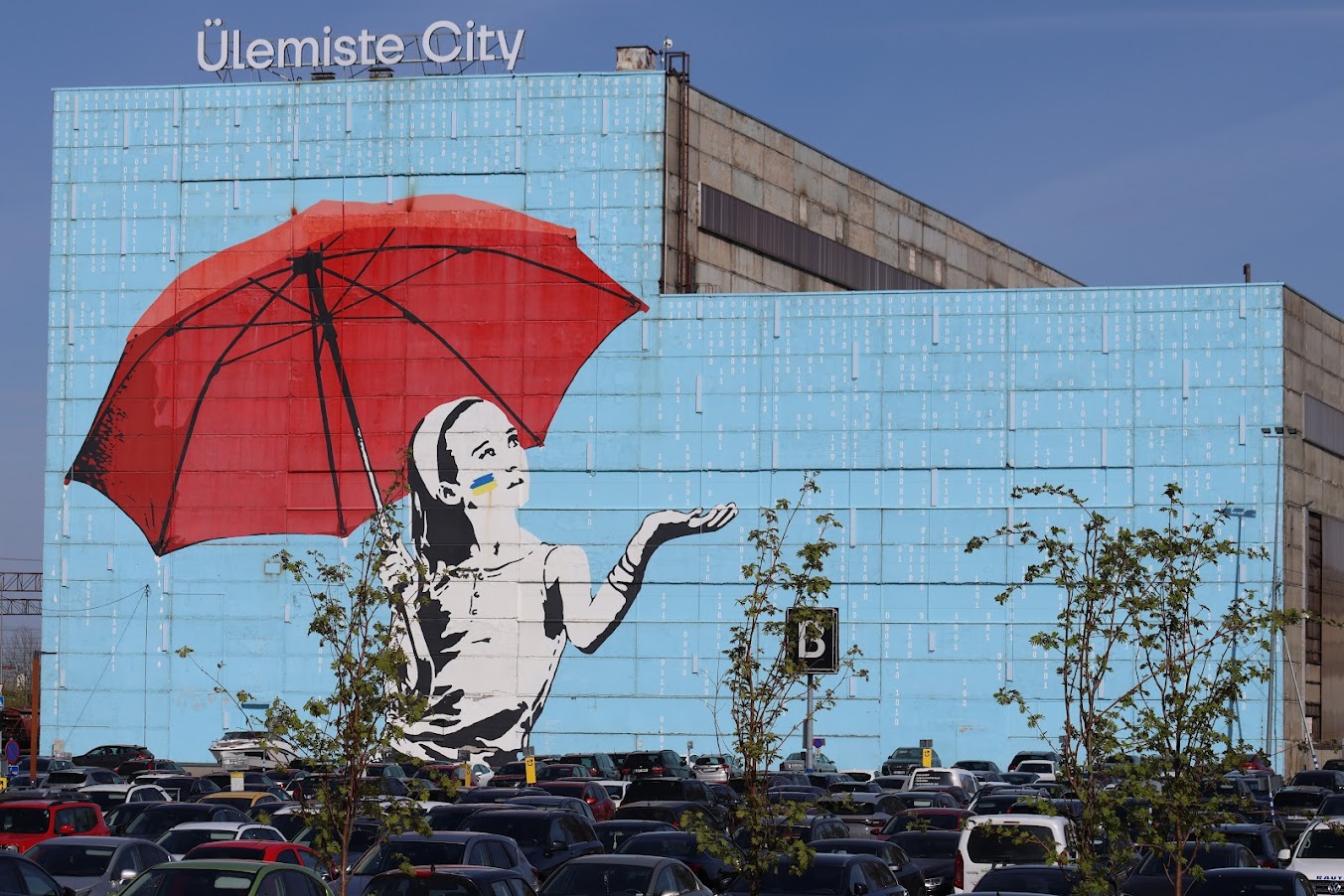 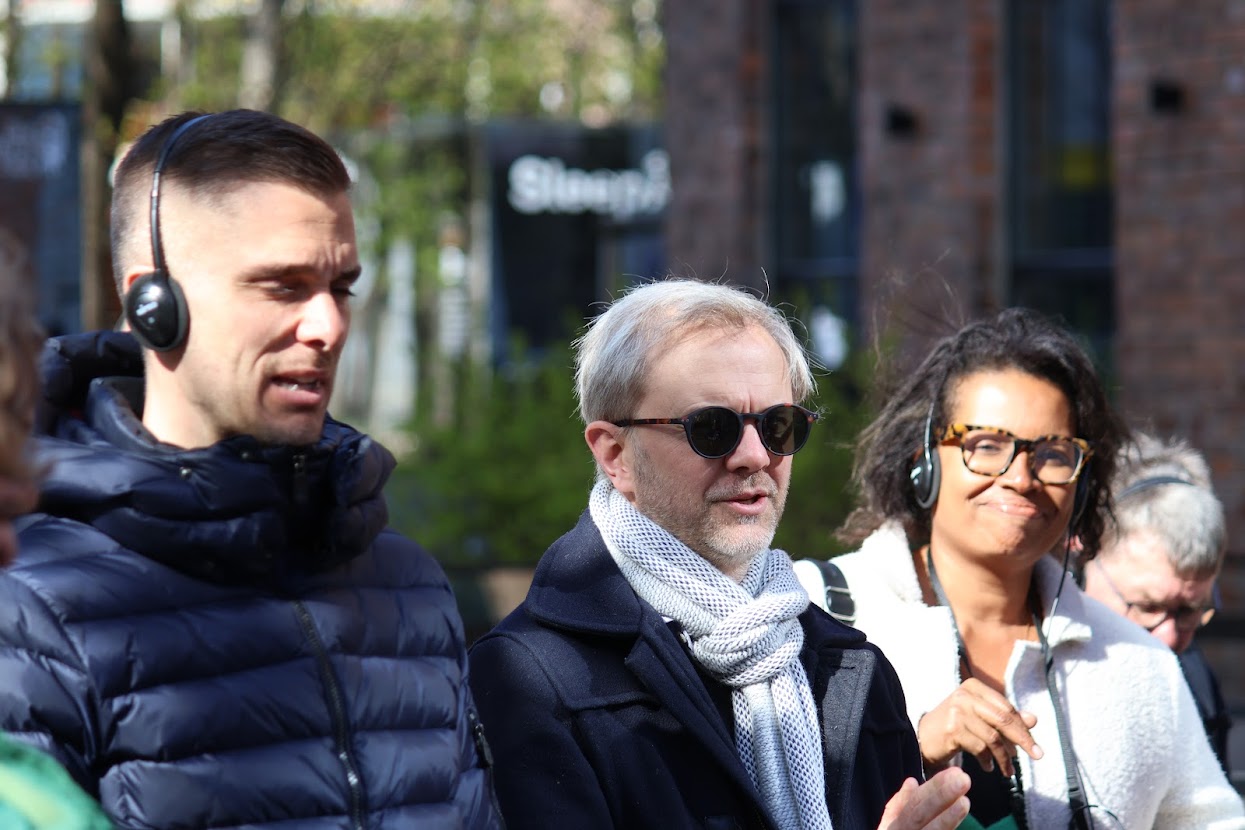 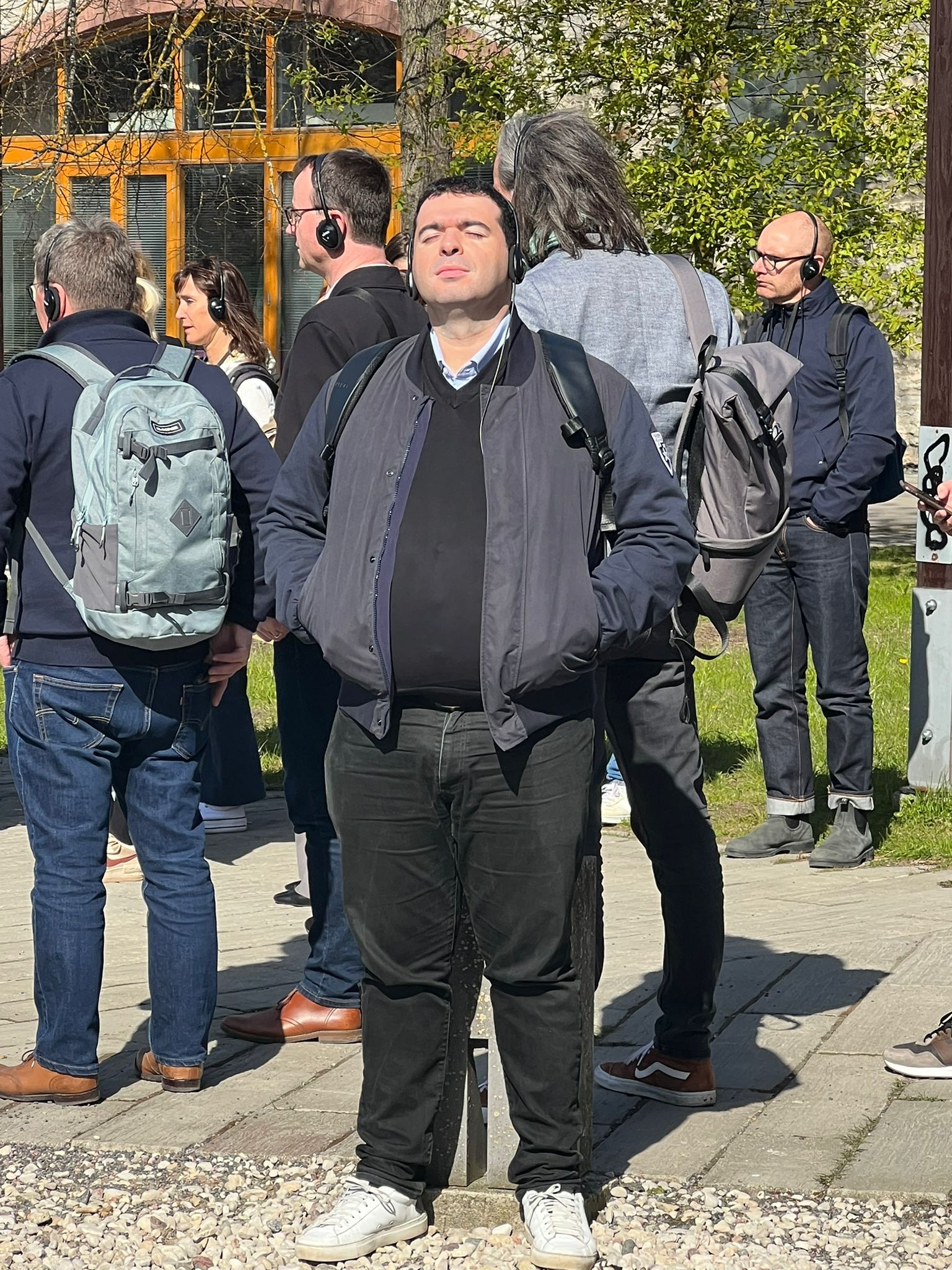 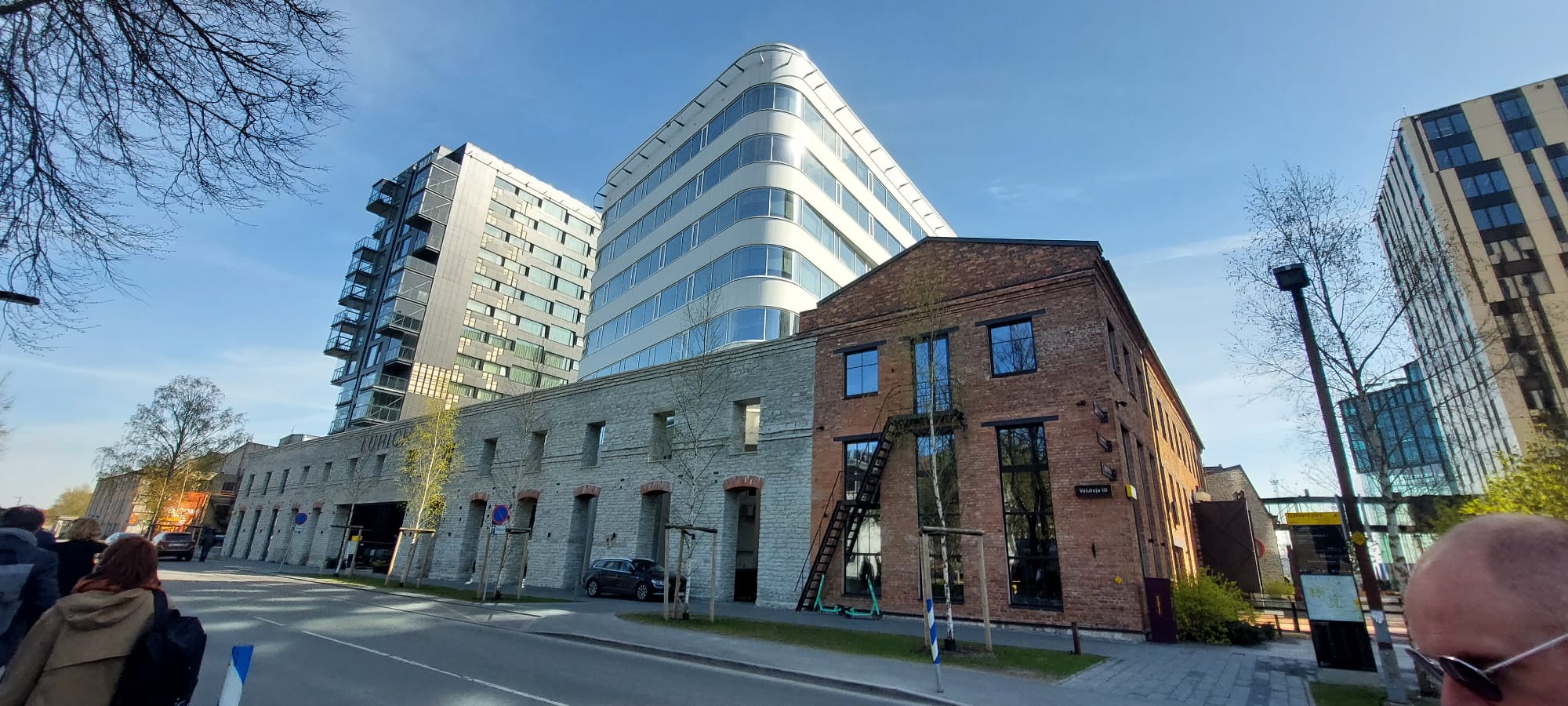 Jour 2
9 mai 2023
RENCONTRE AVEC EURORA
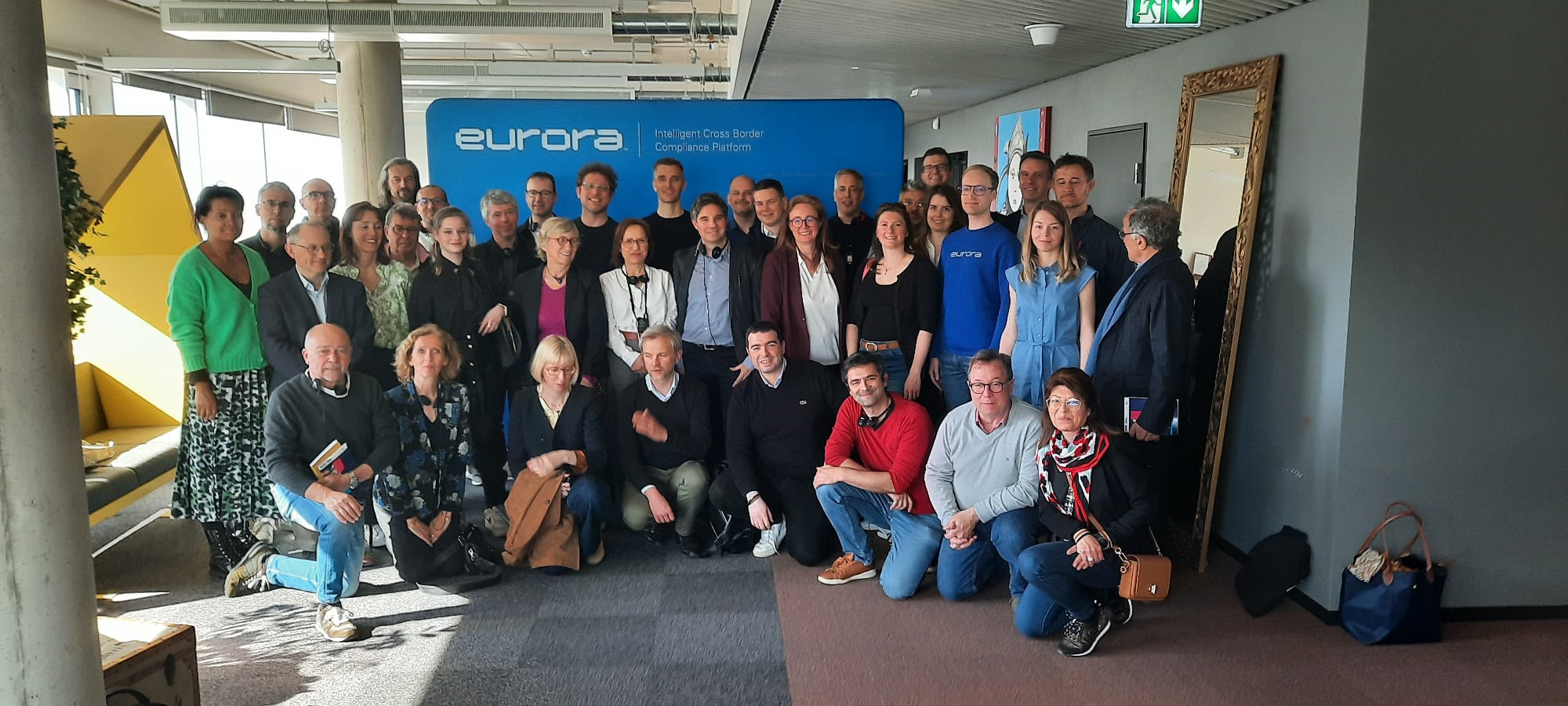 Jour 2
9 mai 2023
VISITE DE LA VIEILLE VILLE
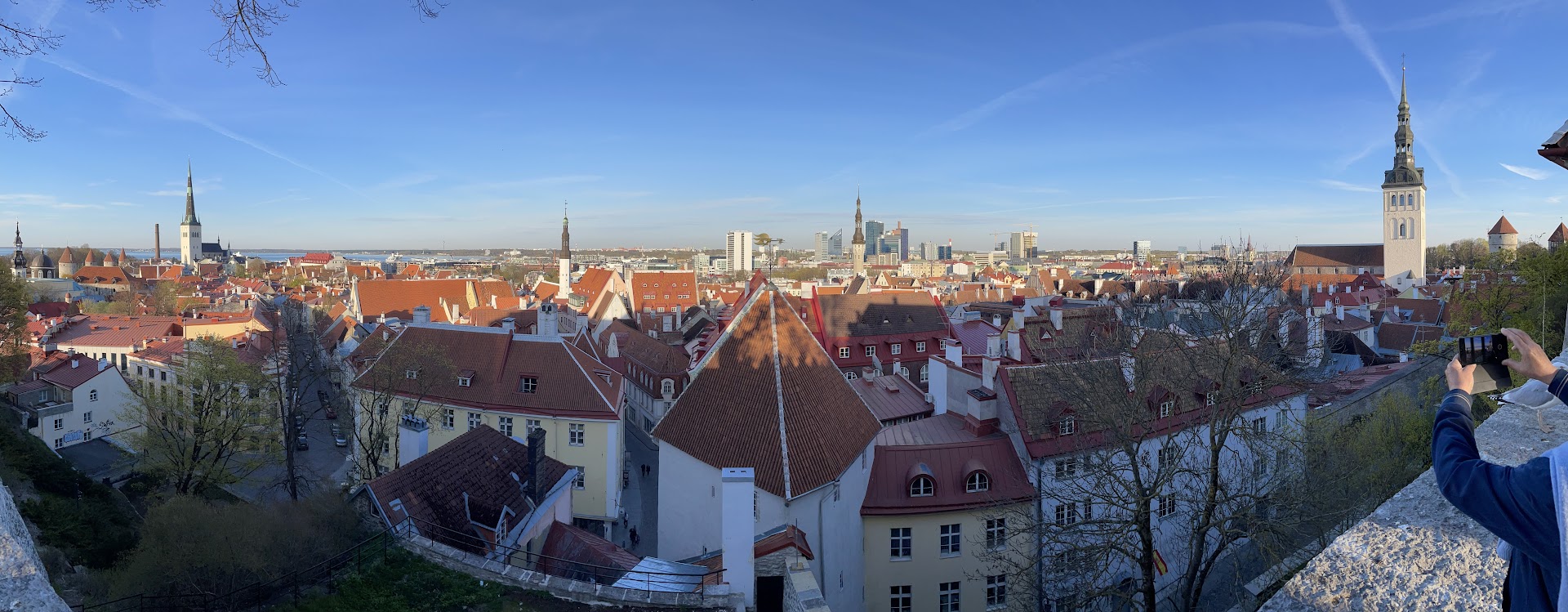 Jour 2
9 mai 2023
VISITE DE LA VIEILLE VILLE
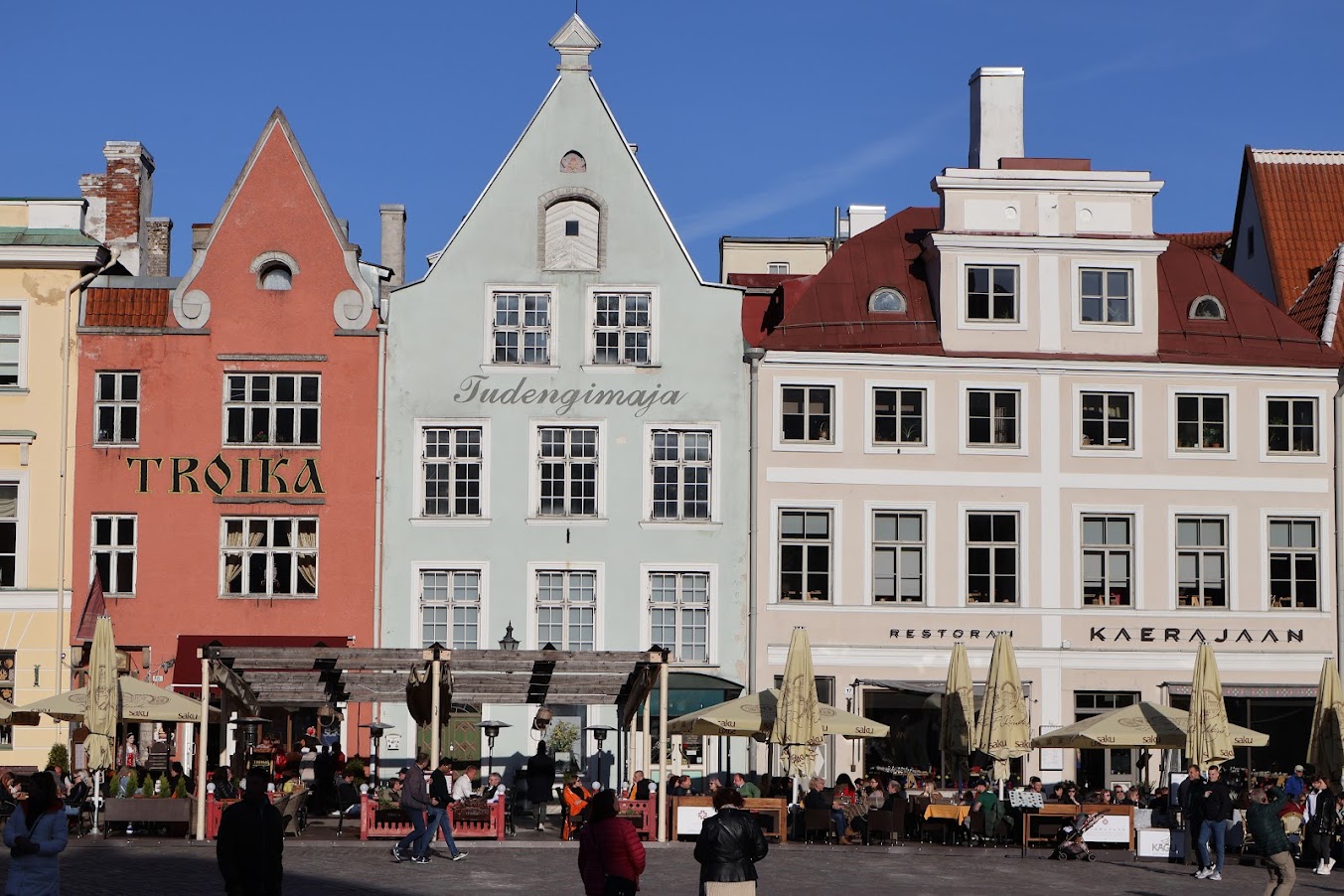 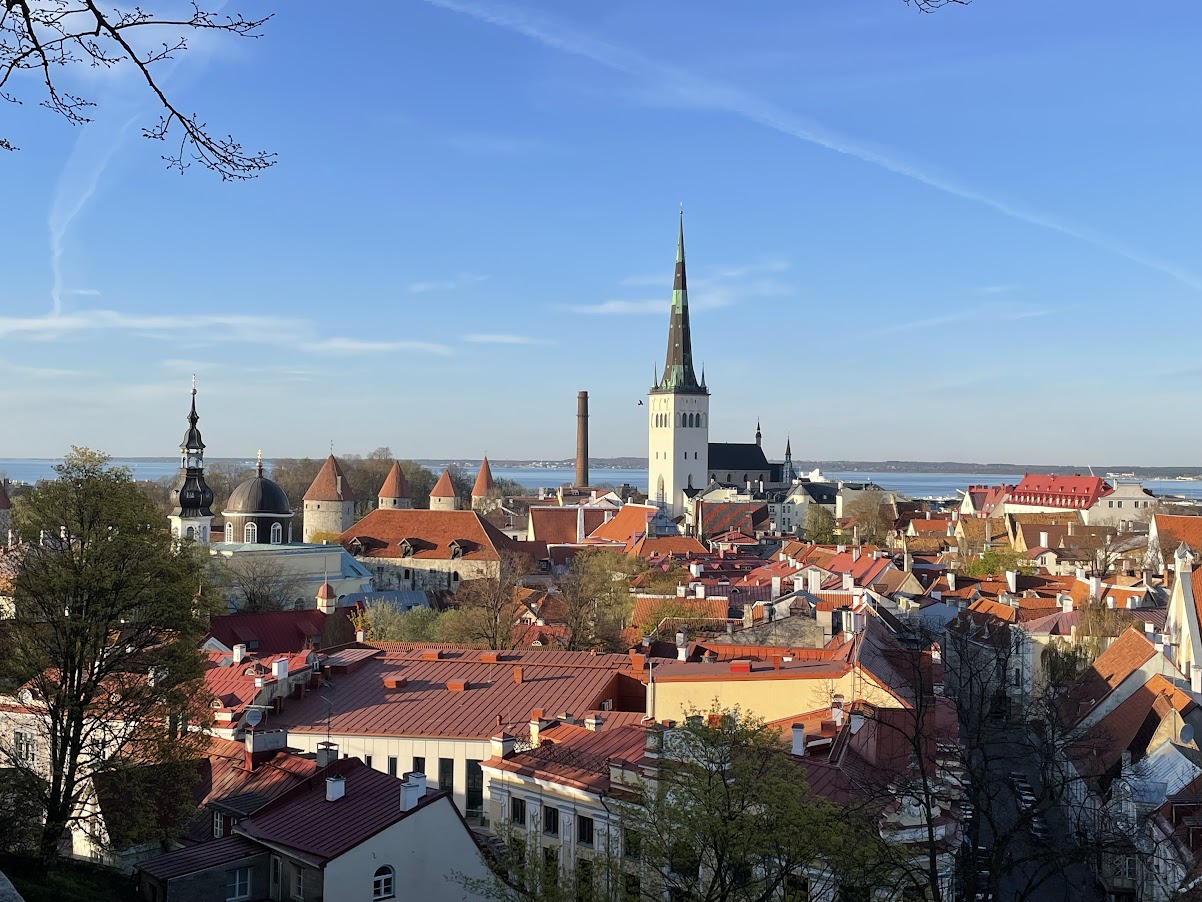 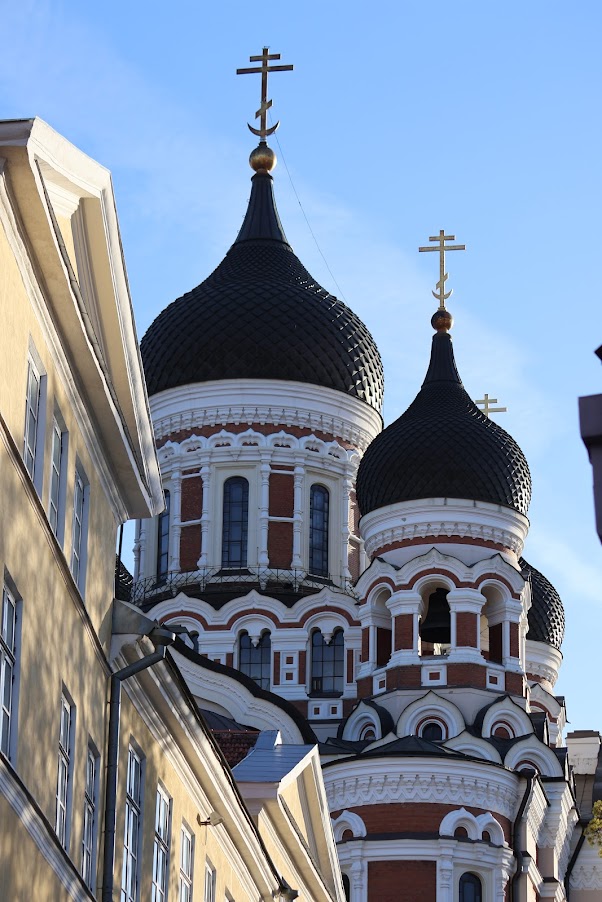 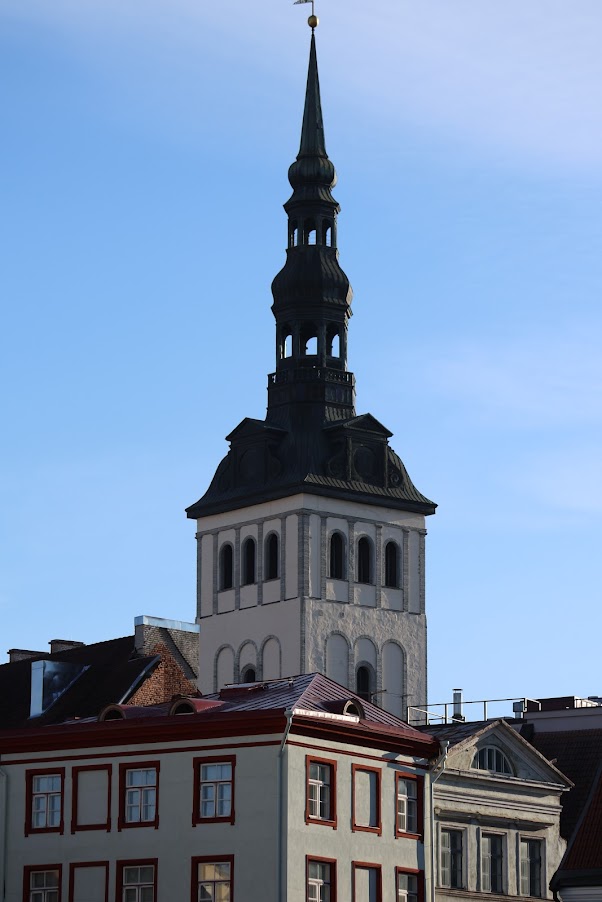 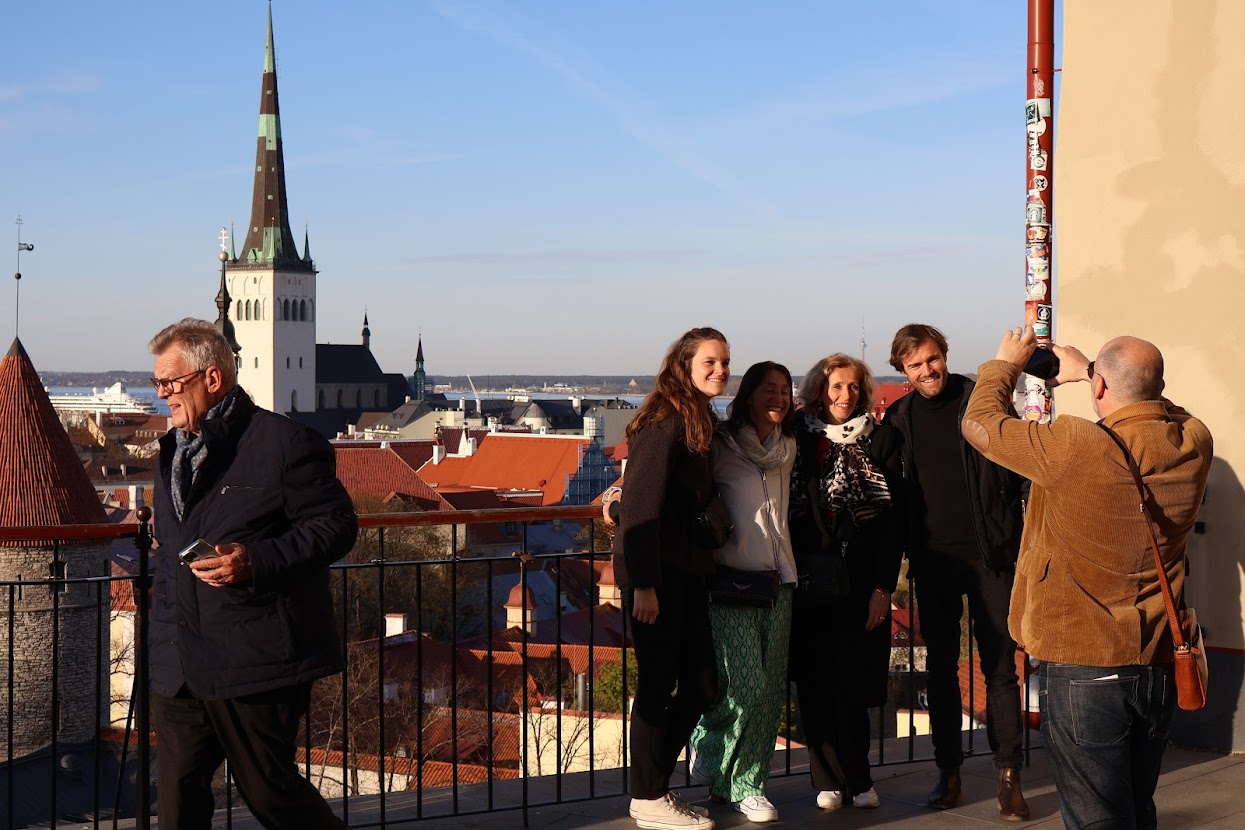 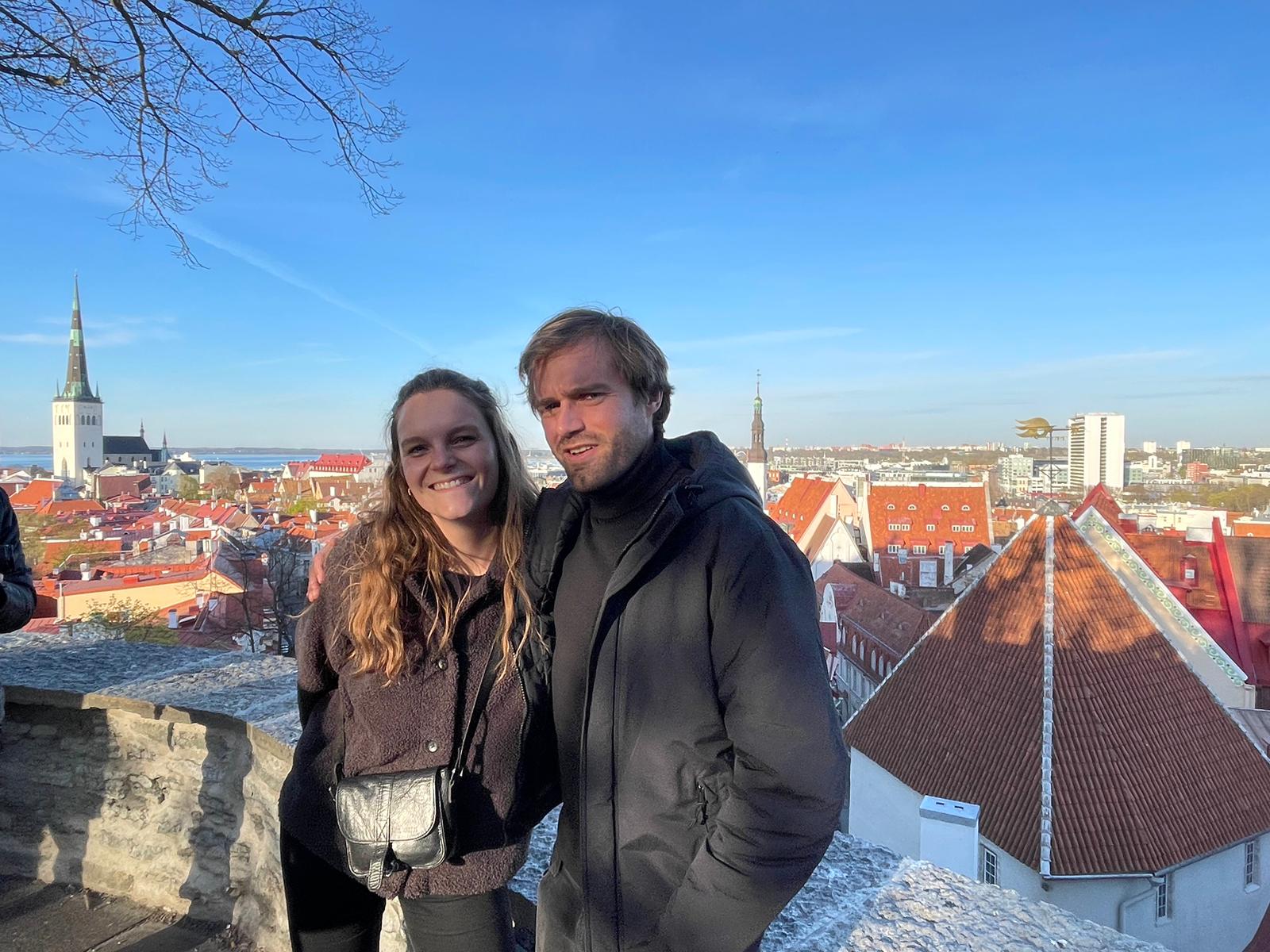 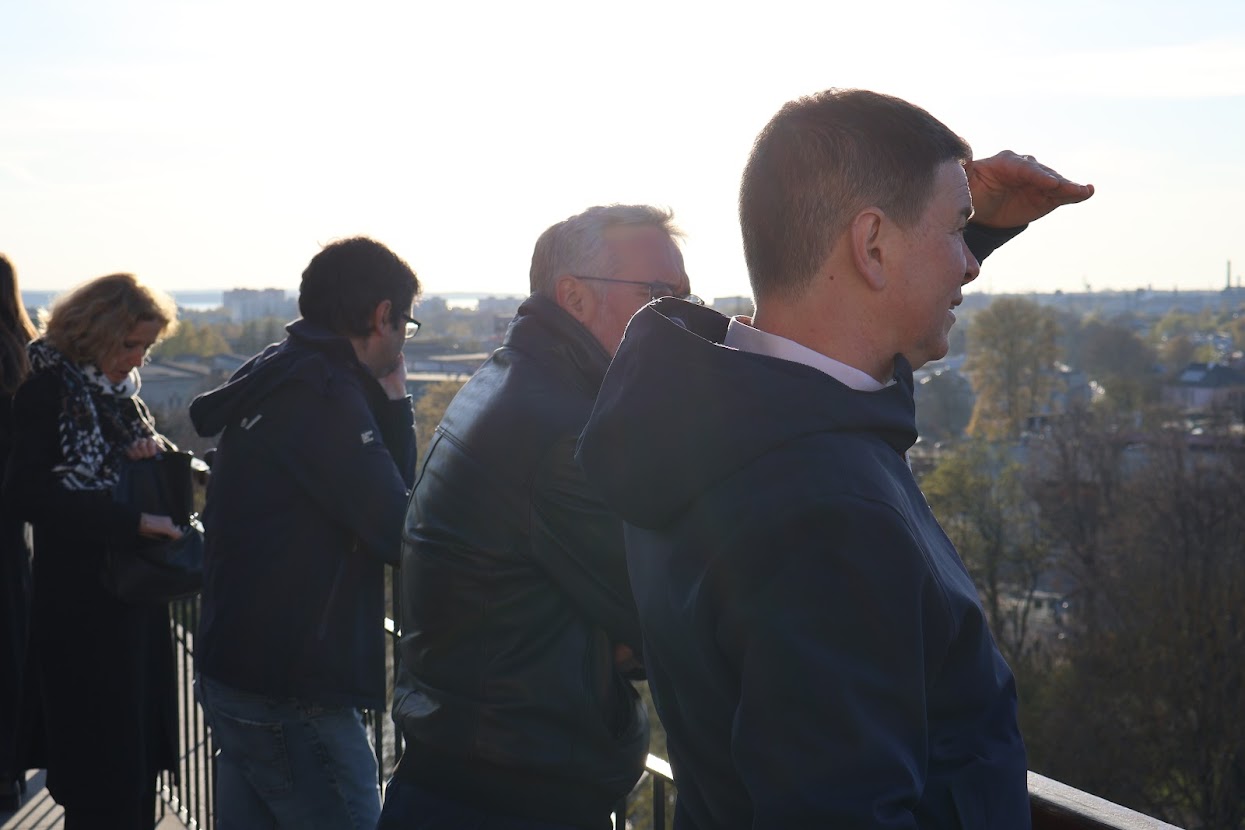 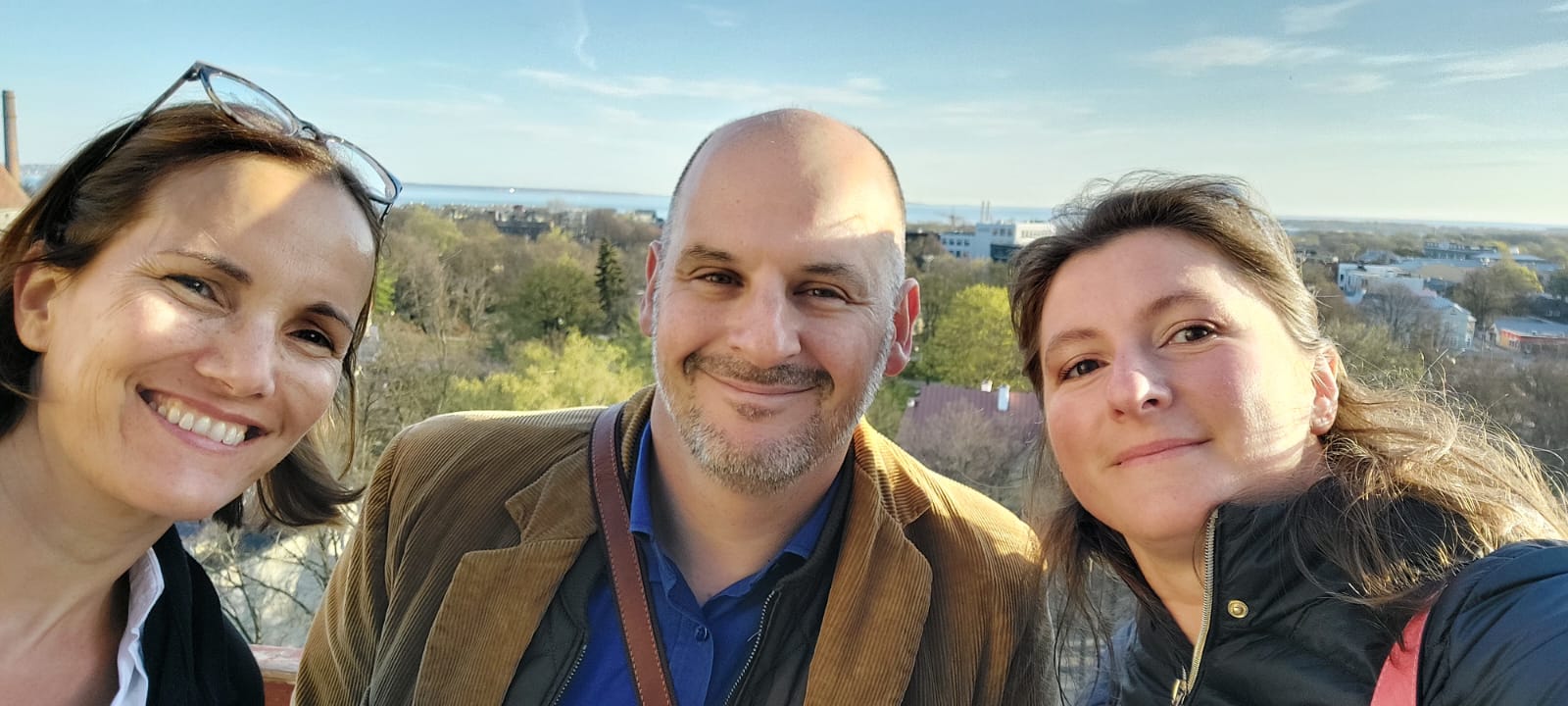 Jour 2
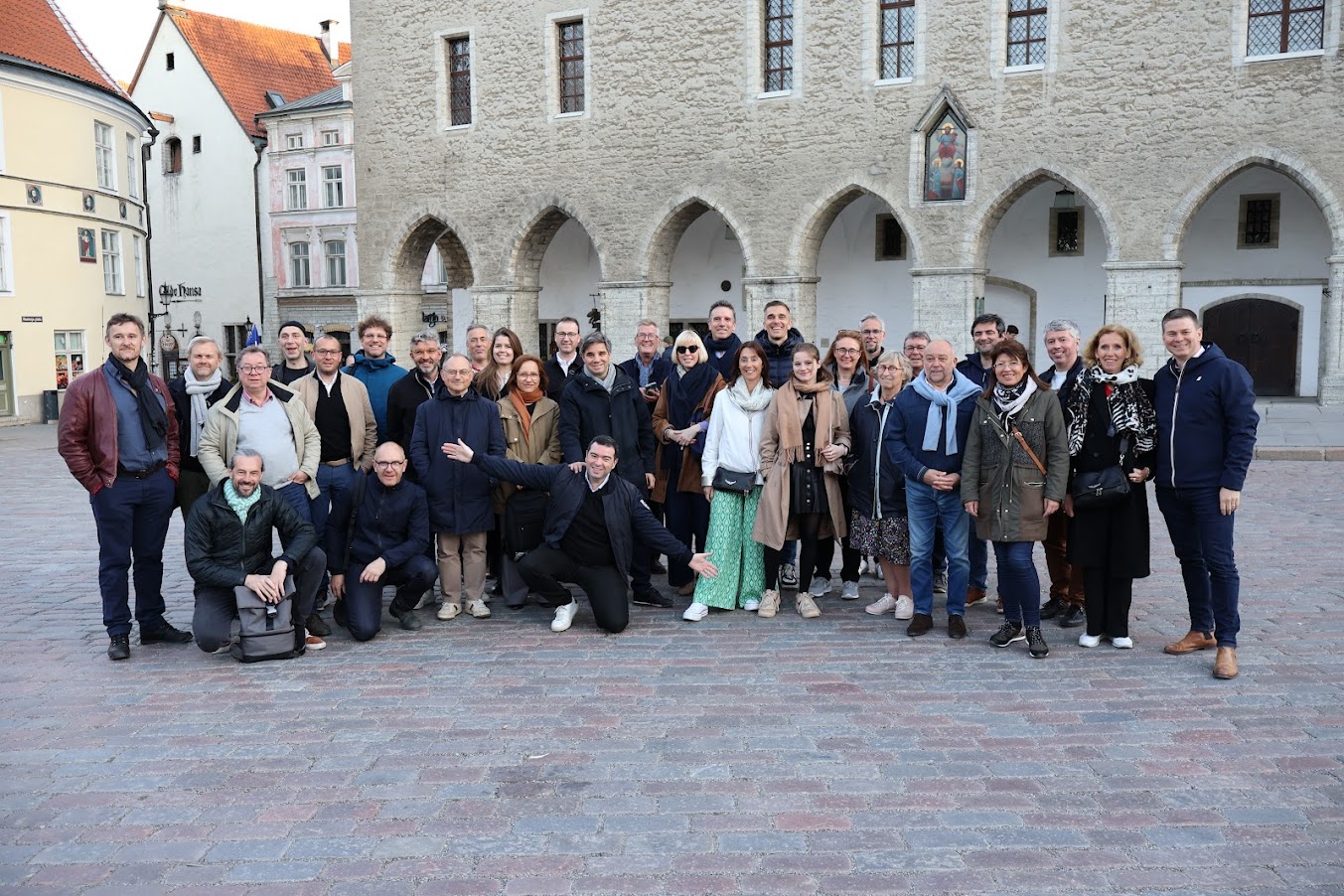 Jour 2
9 mai 2023
Diner à l'auberge olde hansa
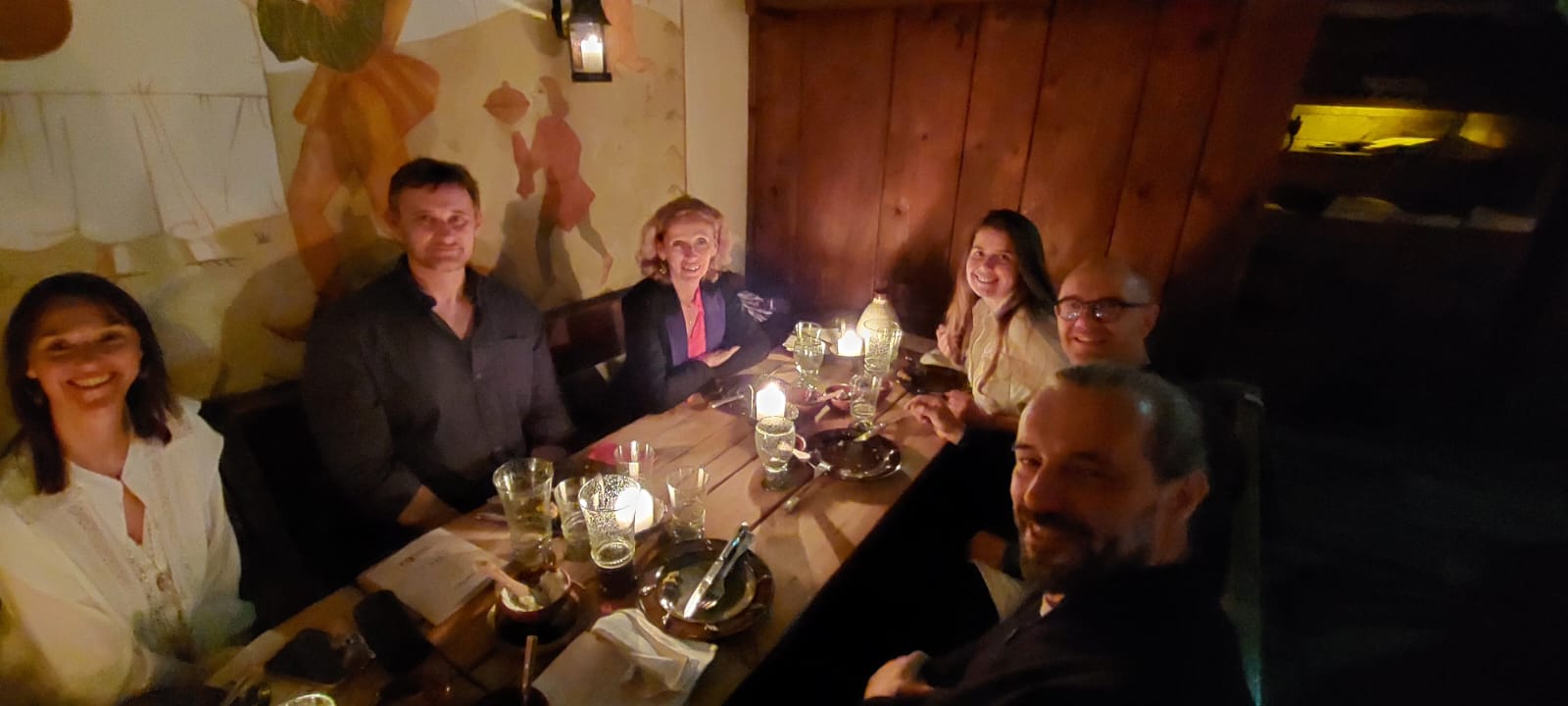 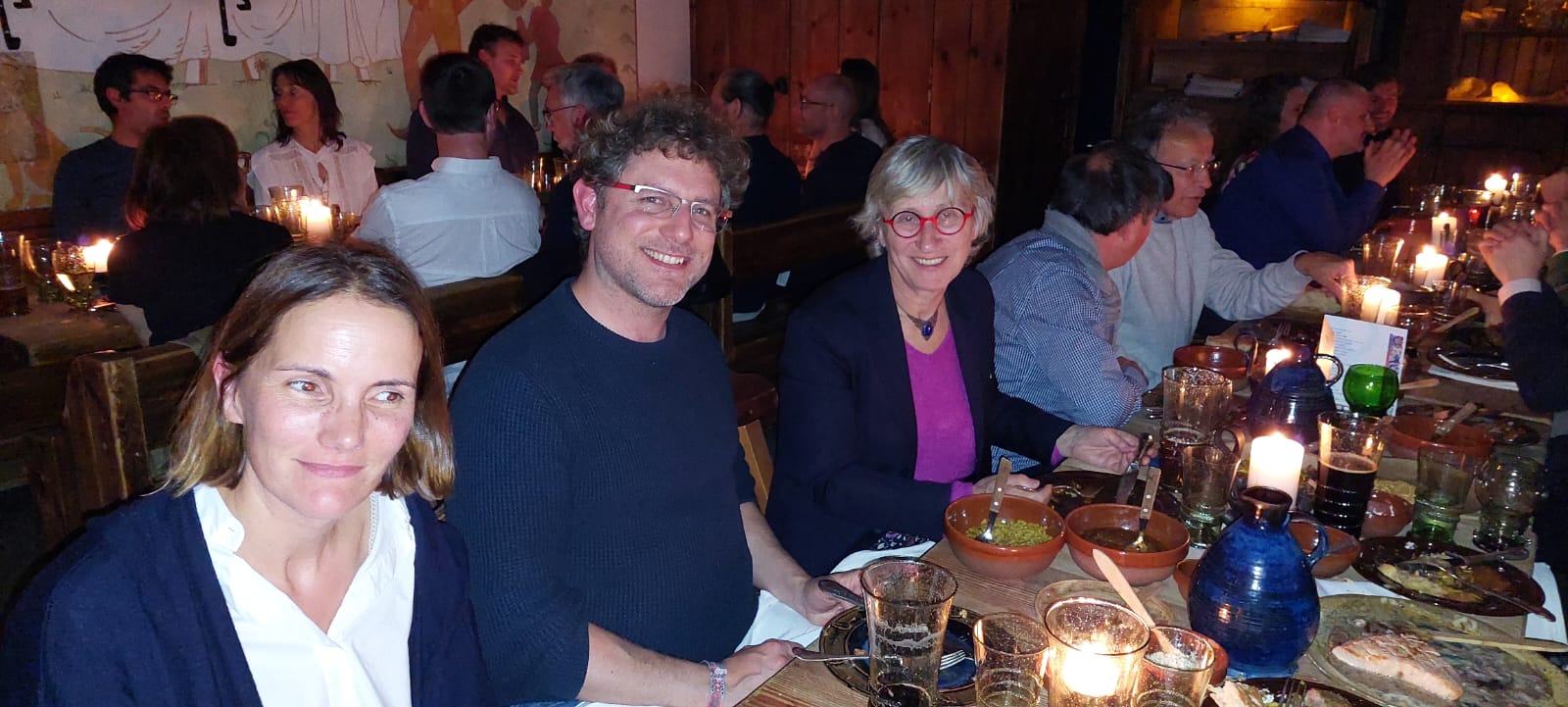 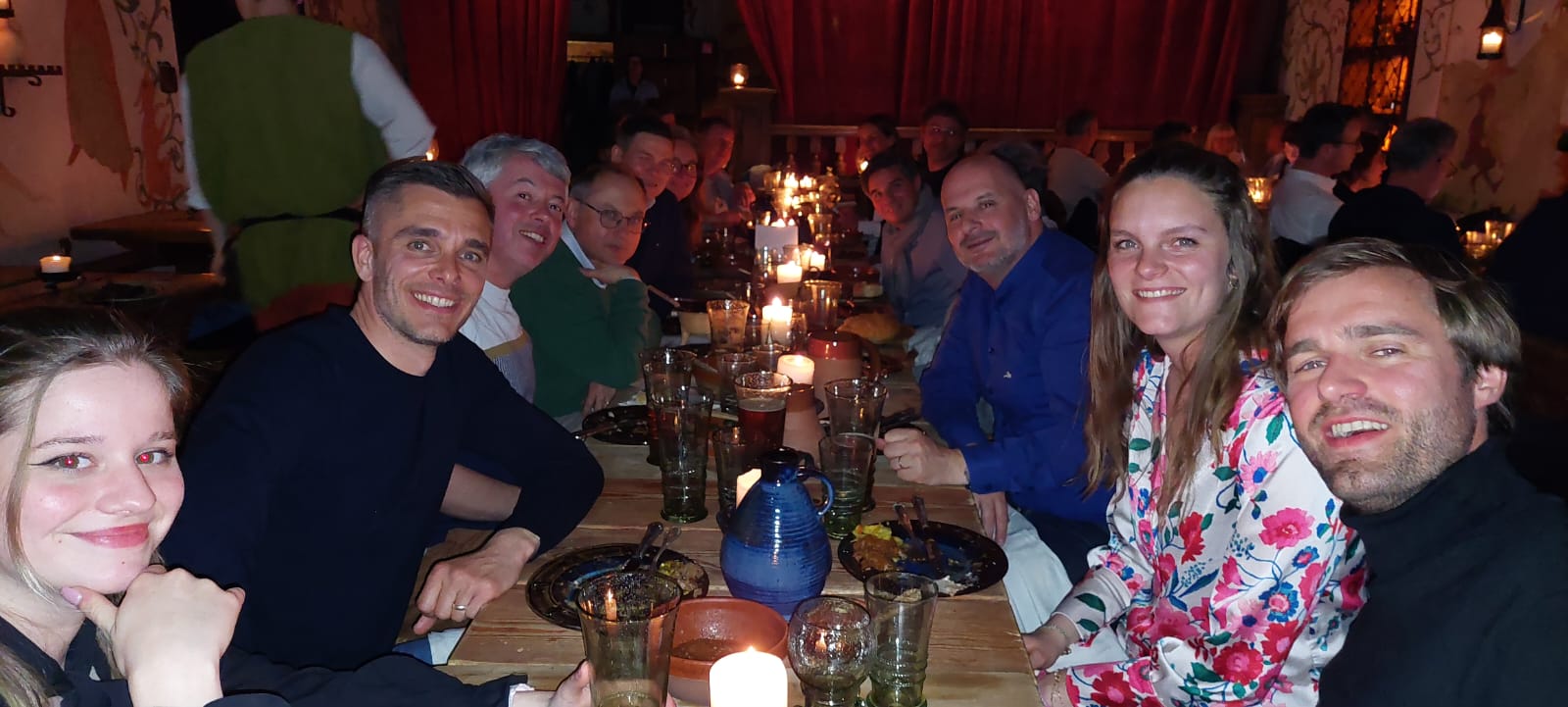 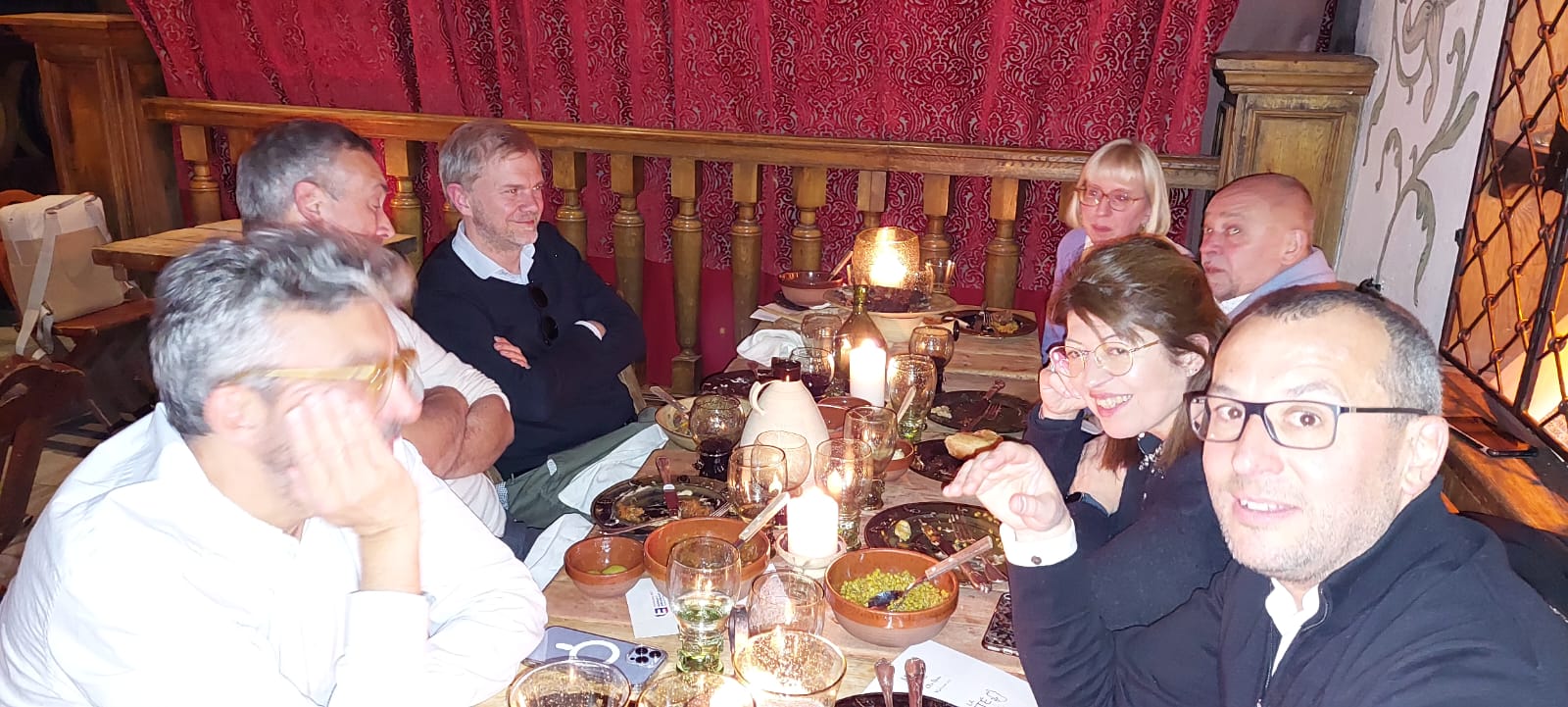 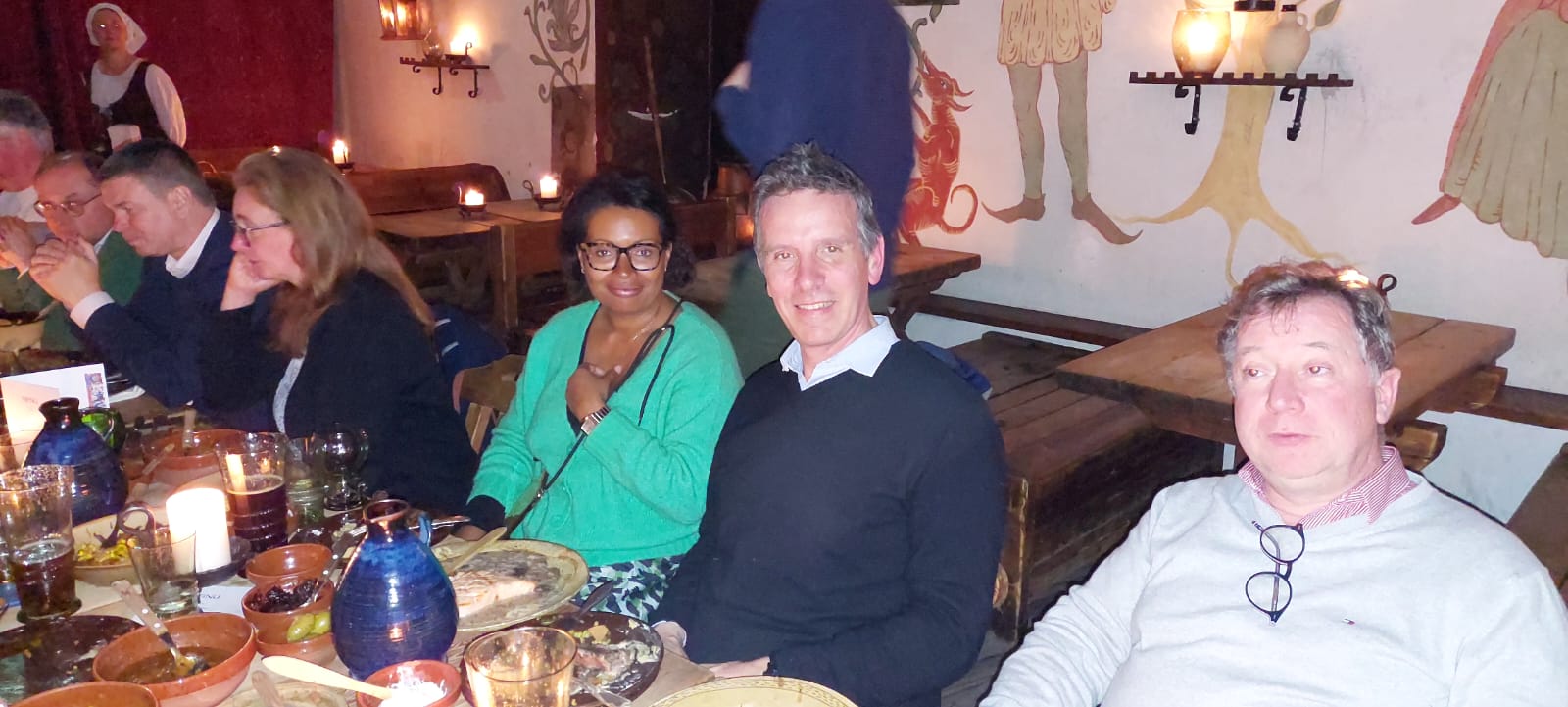 Jour 3
10 mai 2023
Reprise des activités normales
RENCONTRE AVEC VERIFF
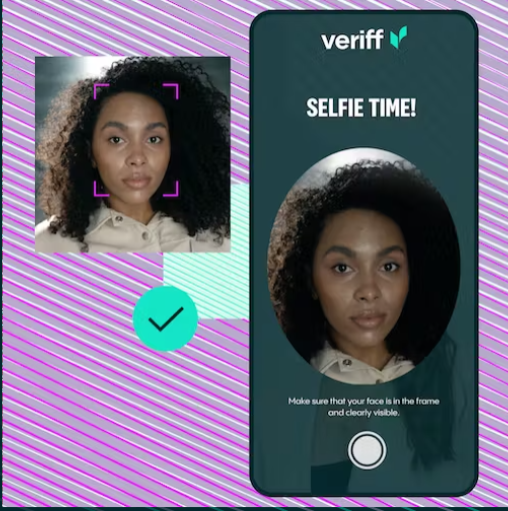 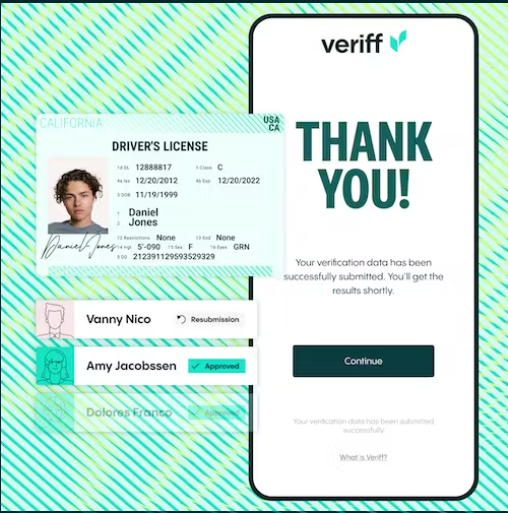 Jour 3
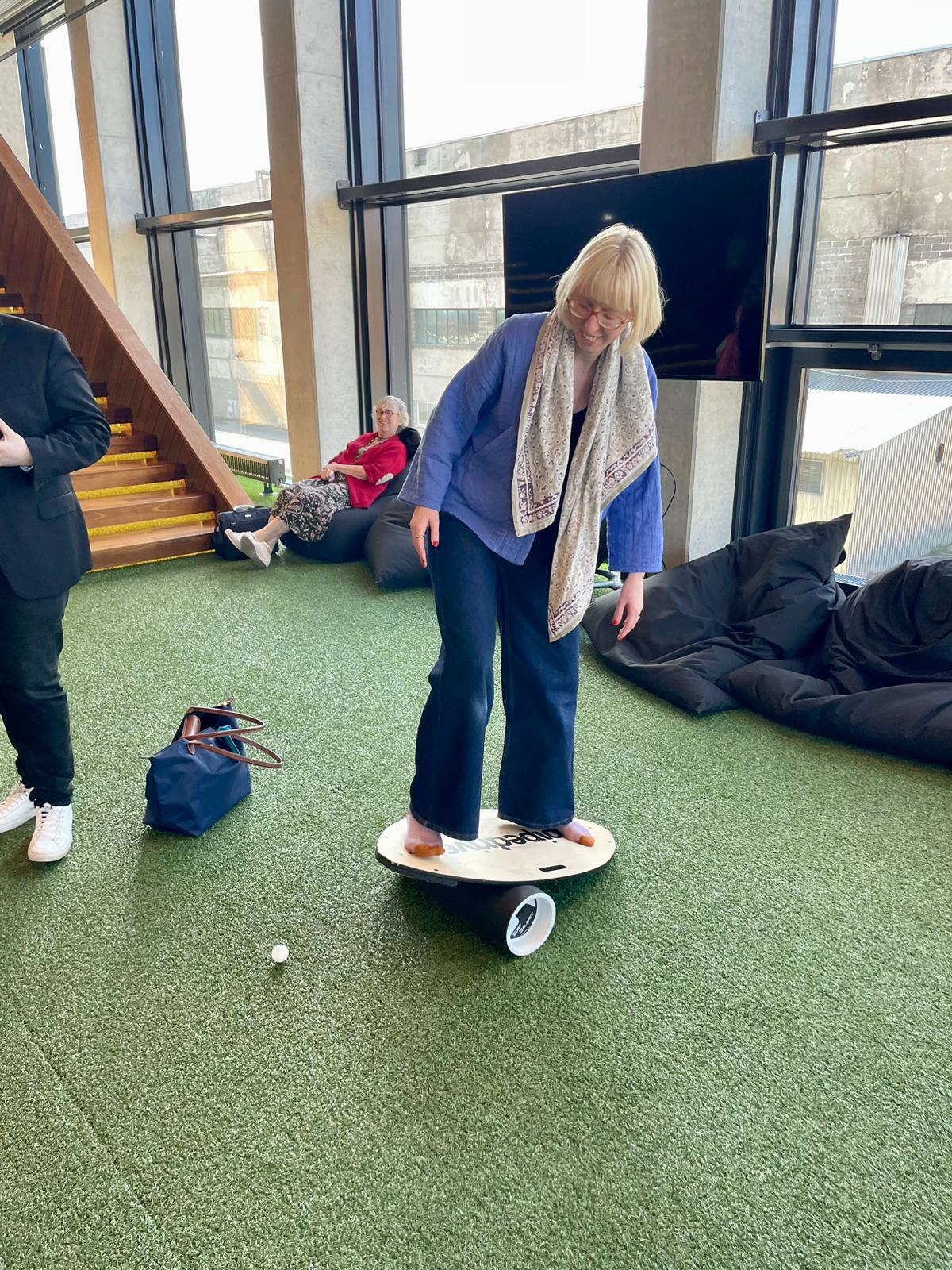 10 mai 2023
RENCONTRE AVEC pipedrive
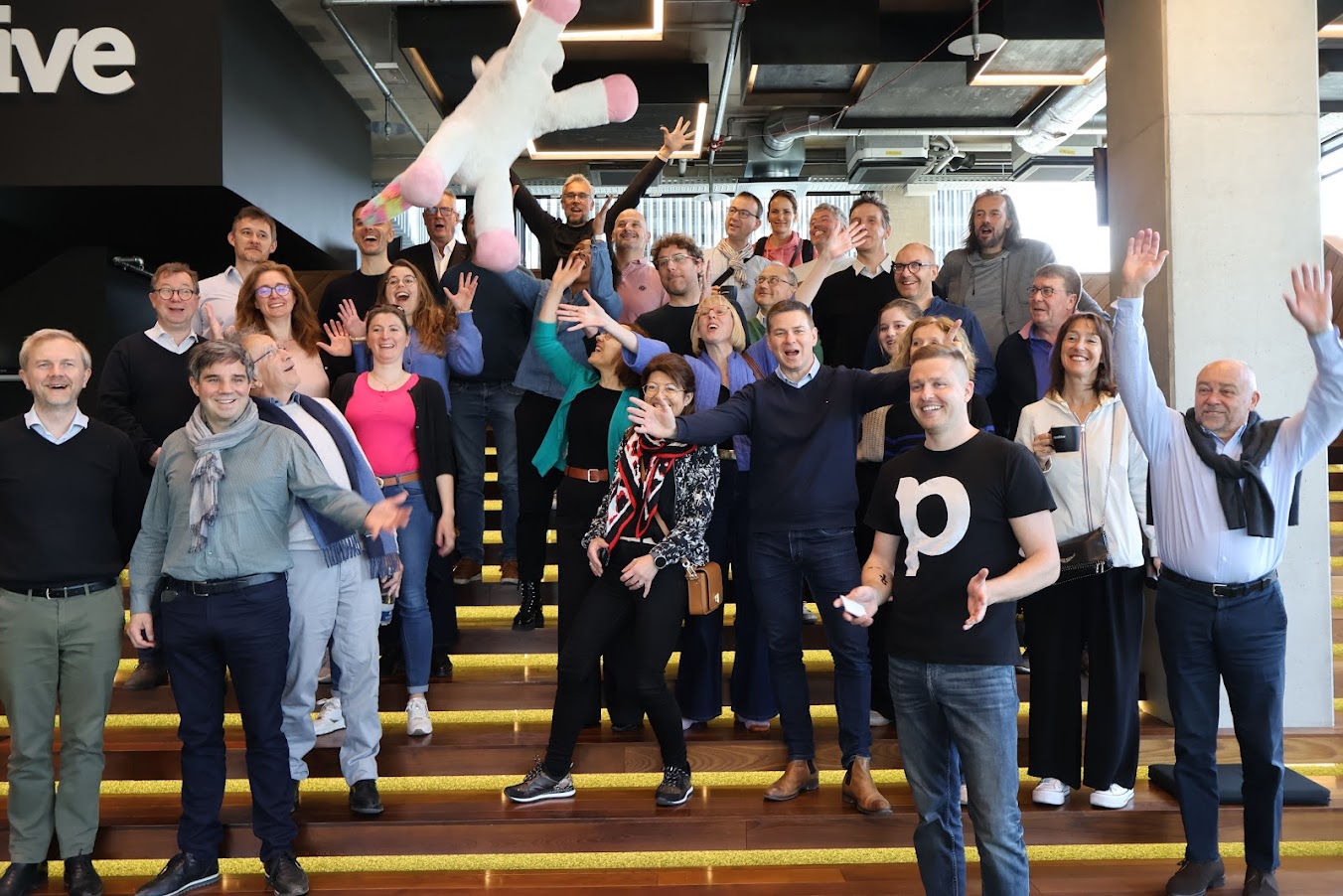 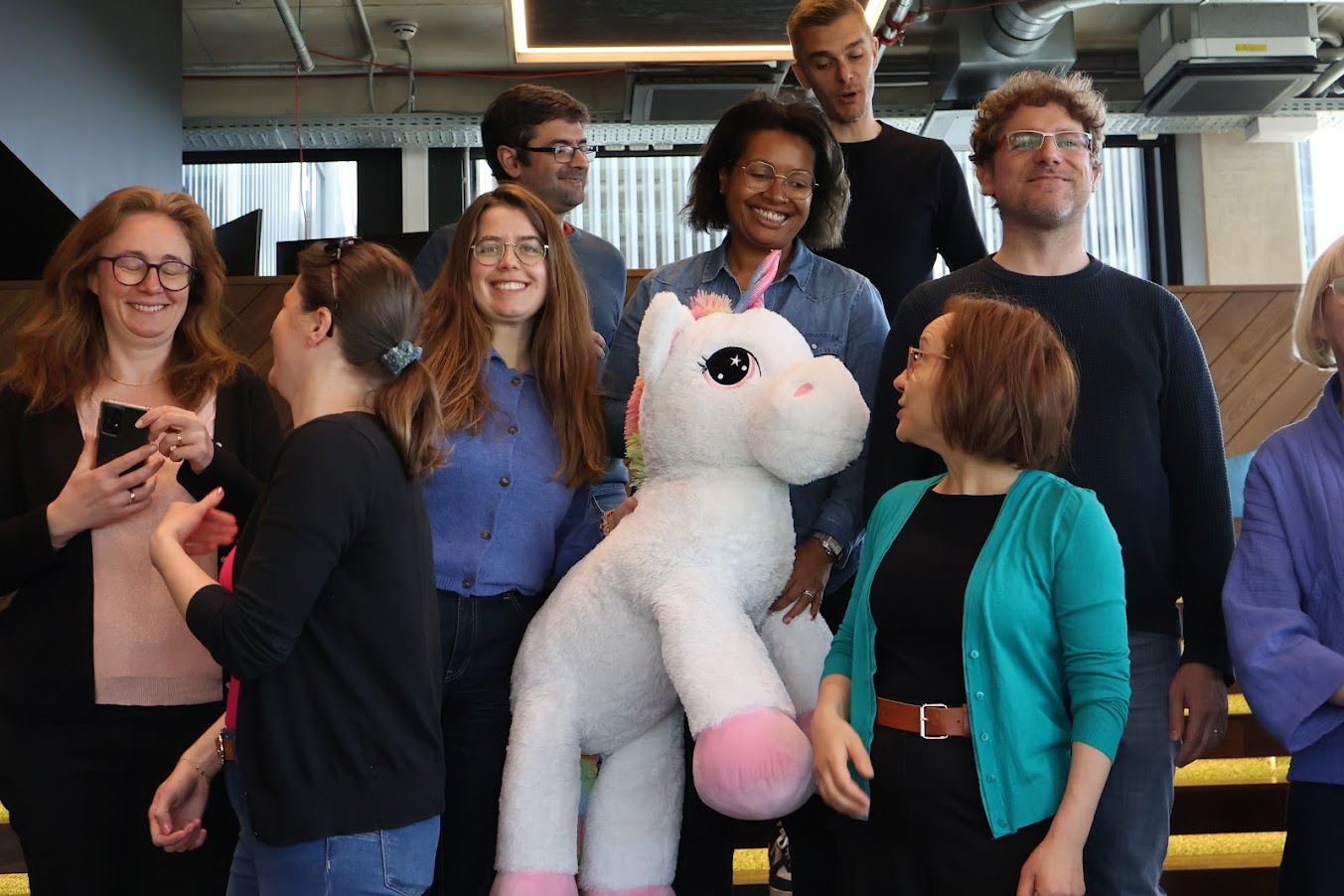 Jour 3
Jour 3
10 mai 2023
DEJEUNER AU FOTOGRAFISKA
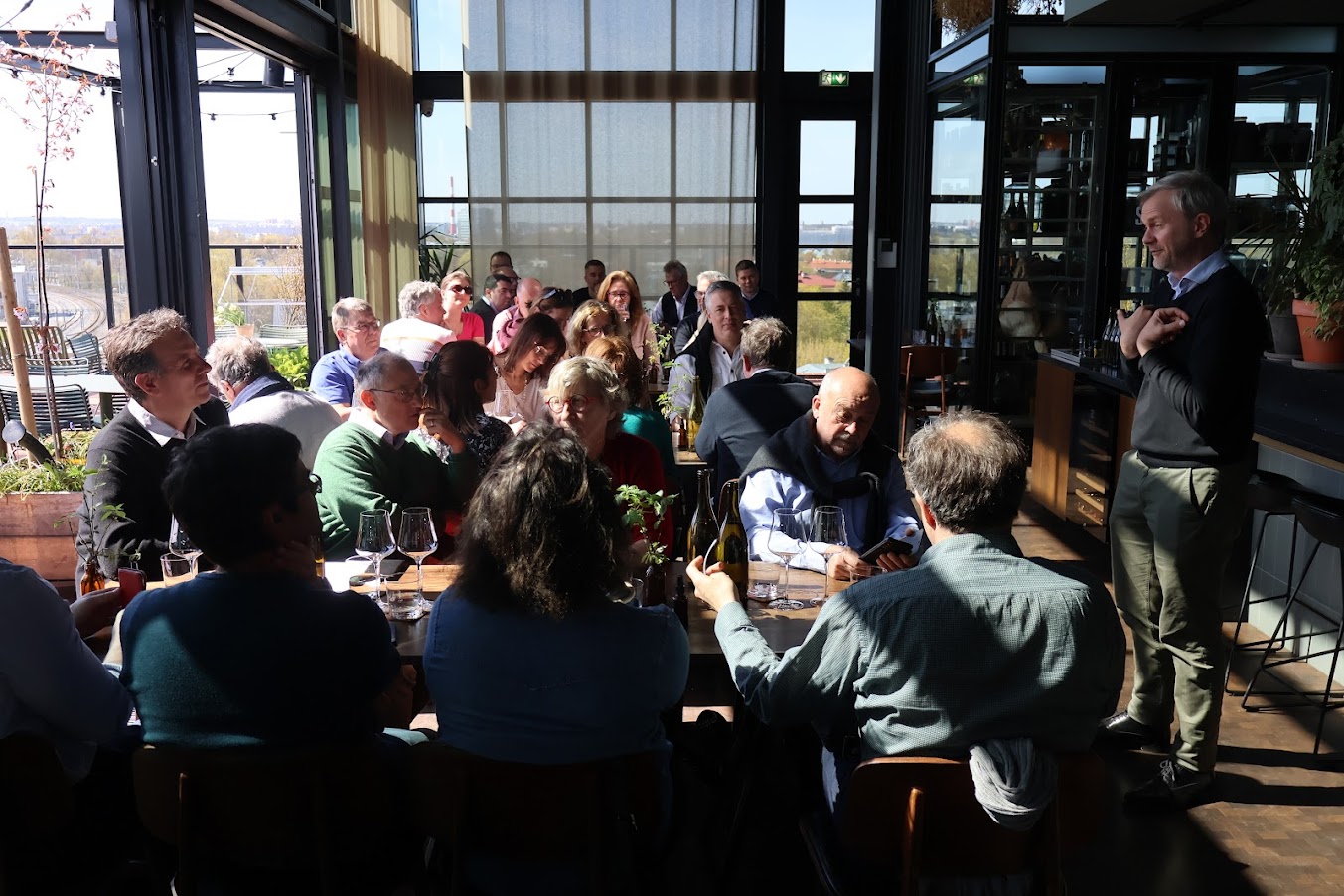 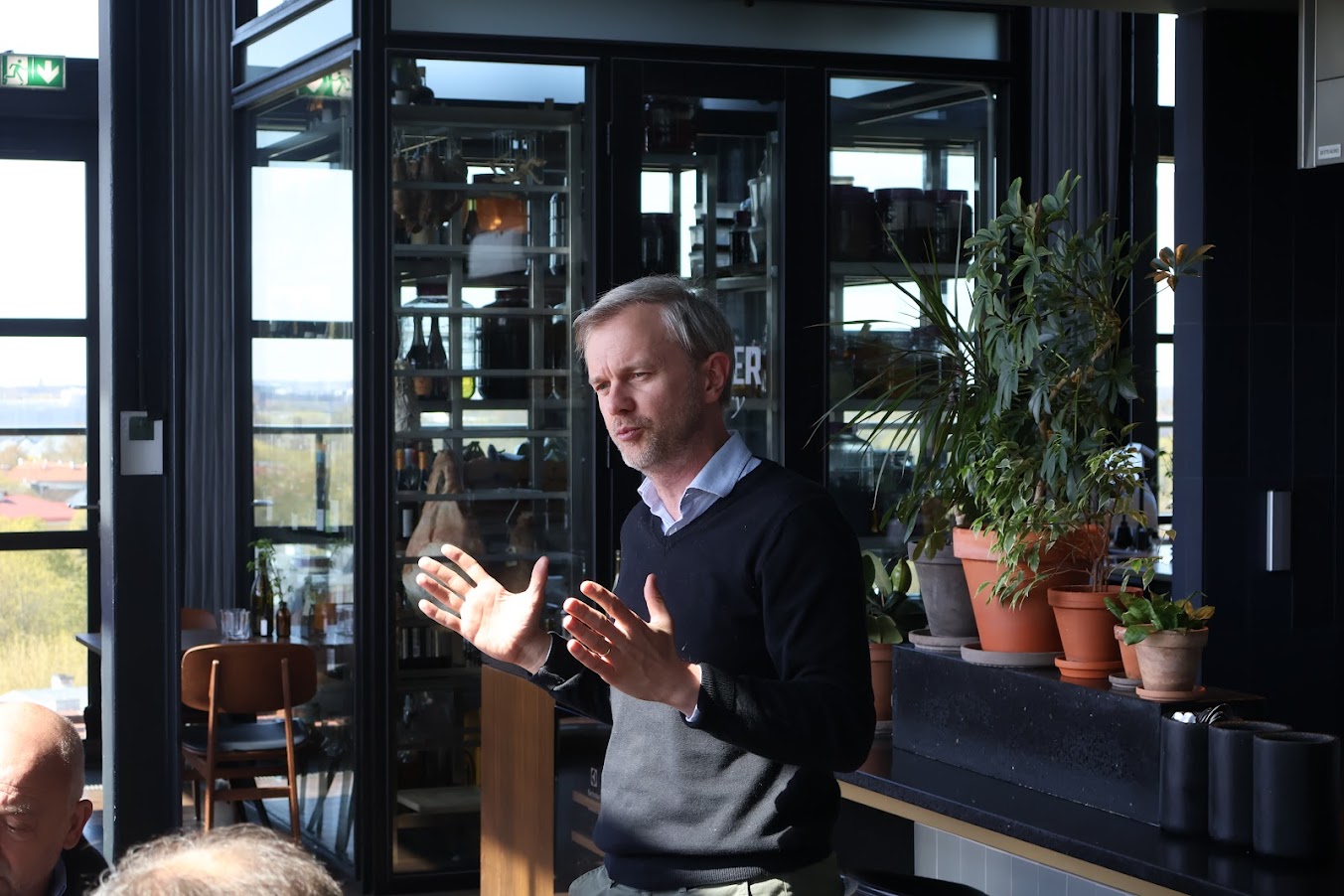 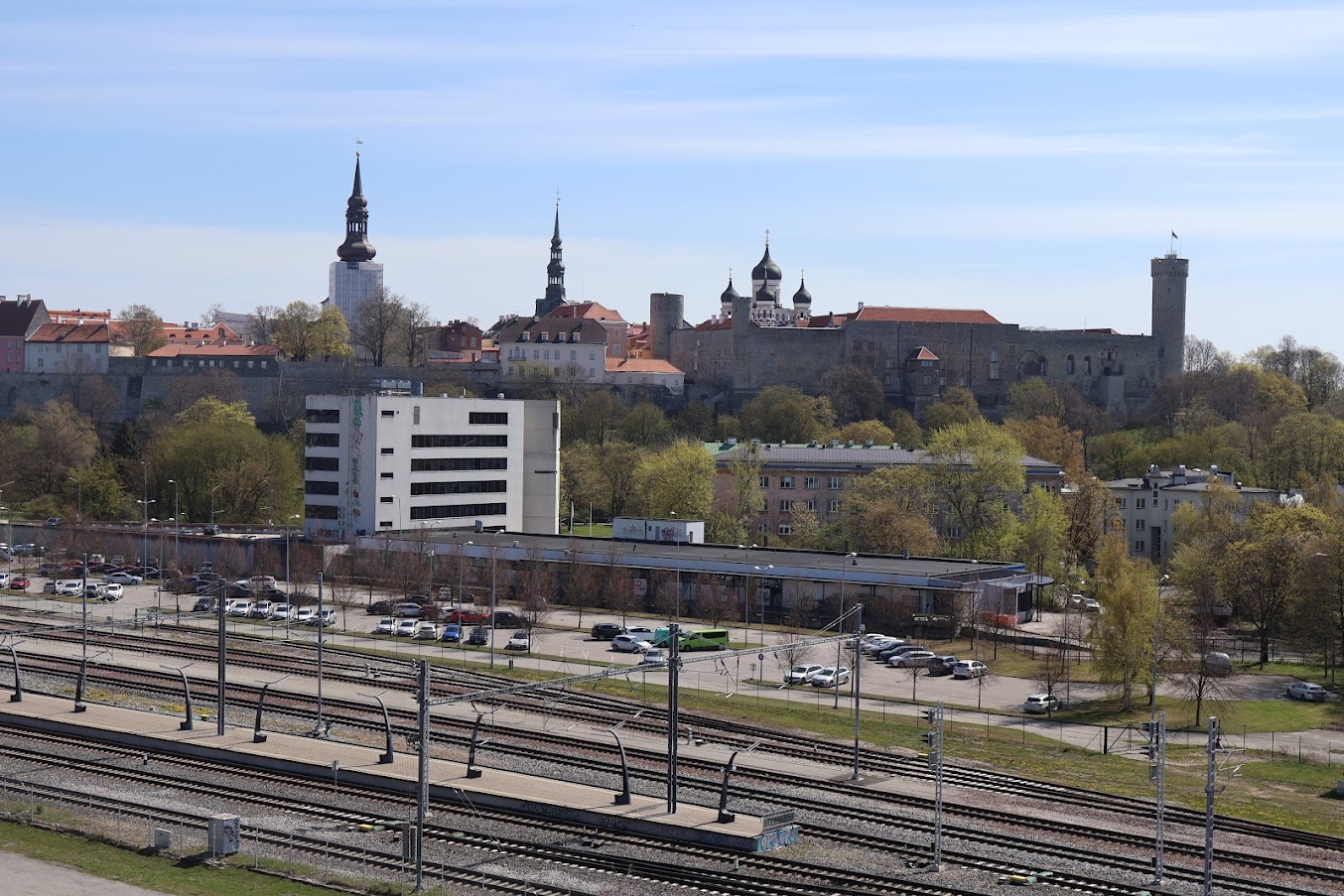 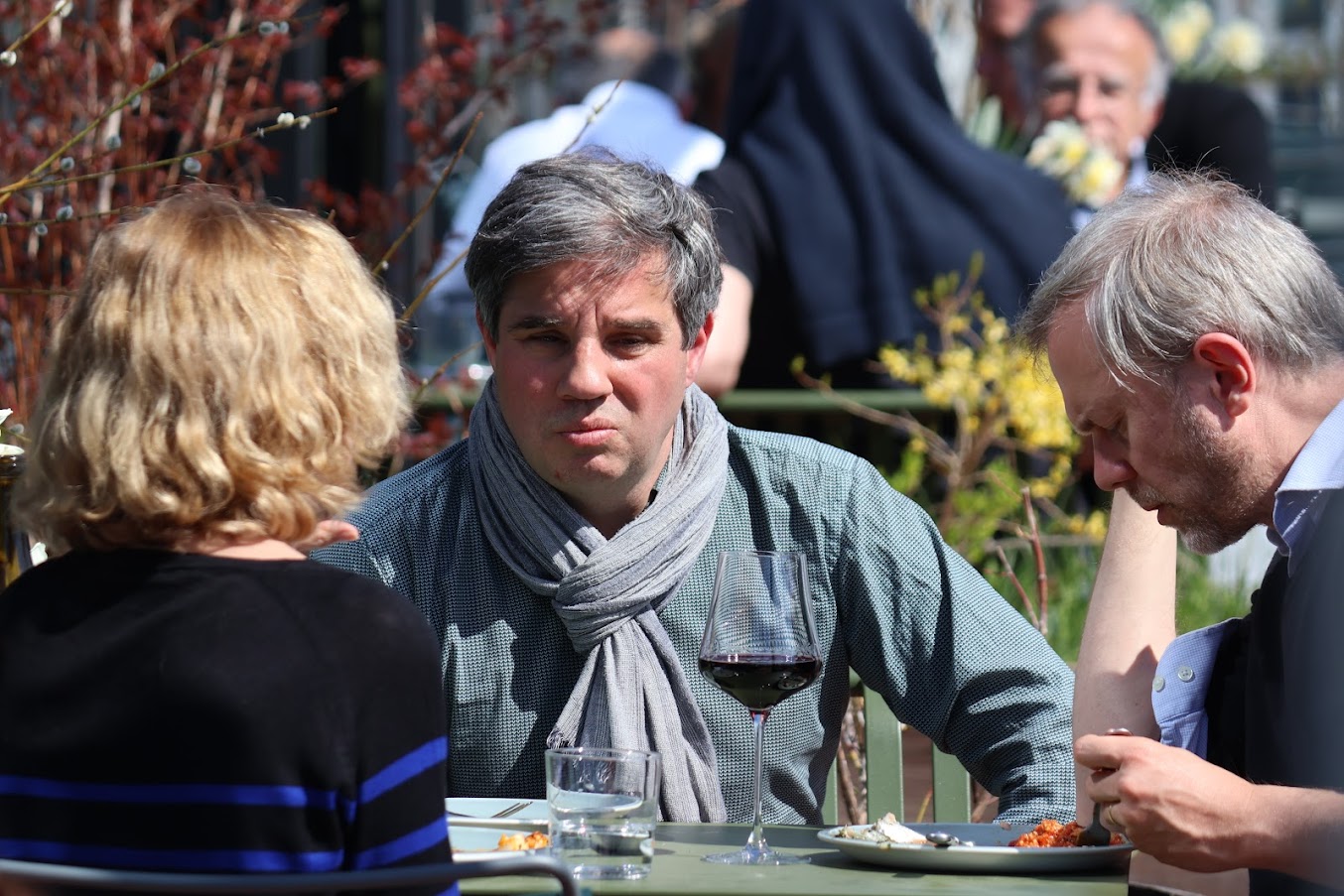 Jour 3
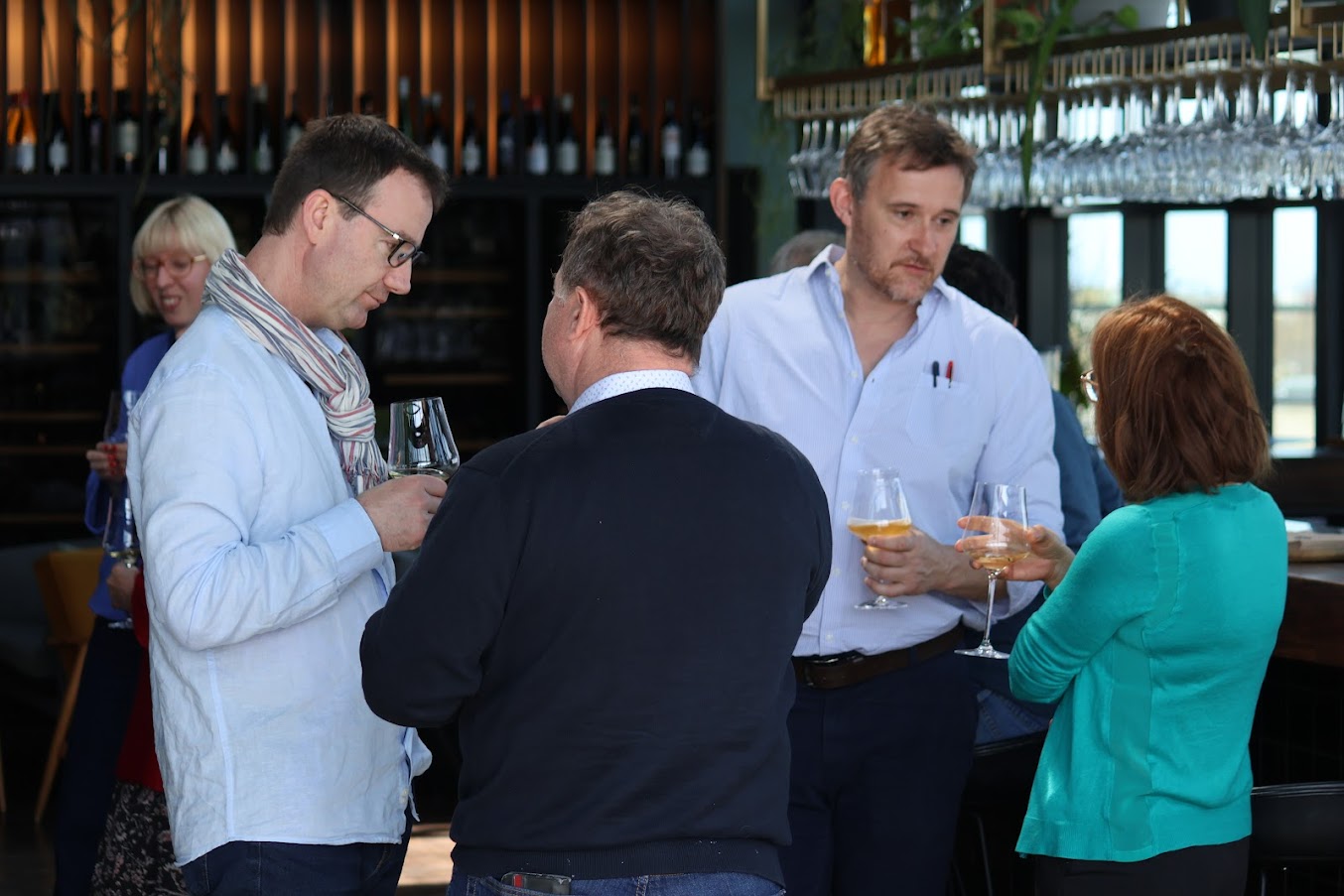 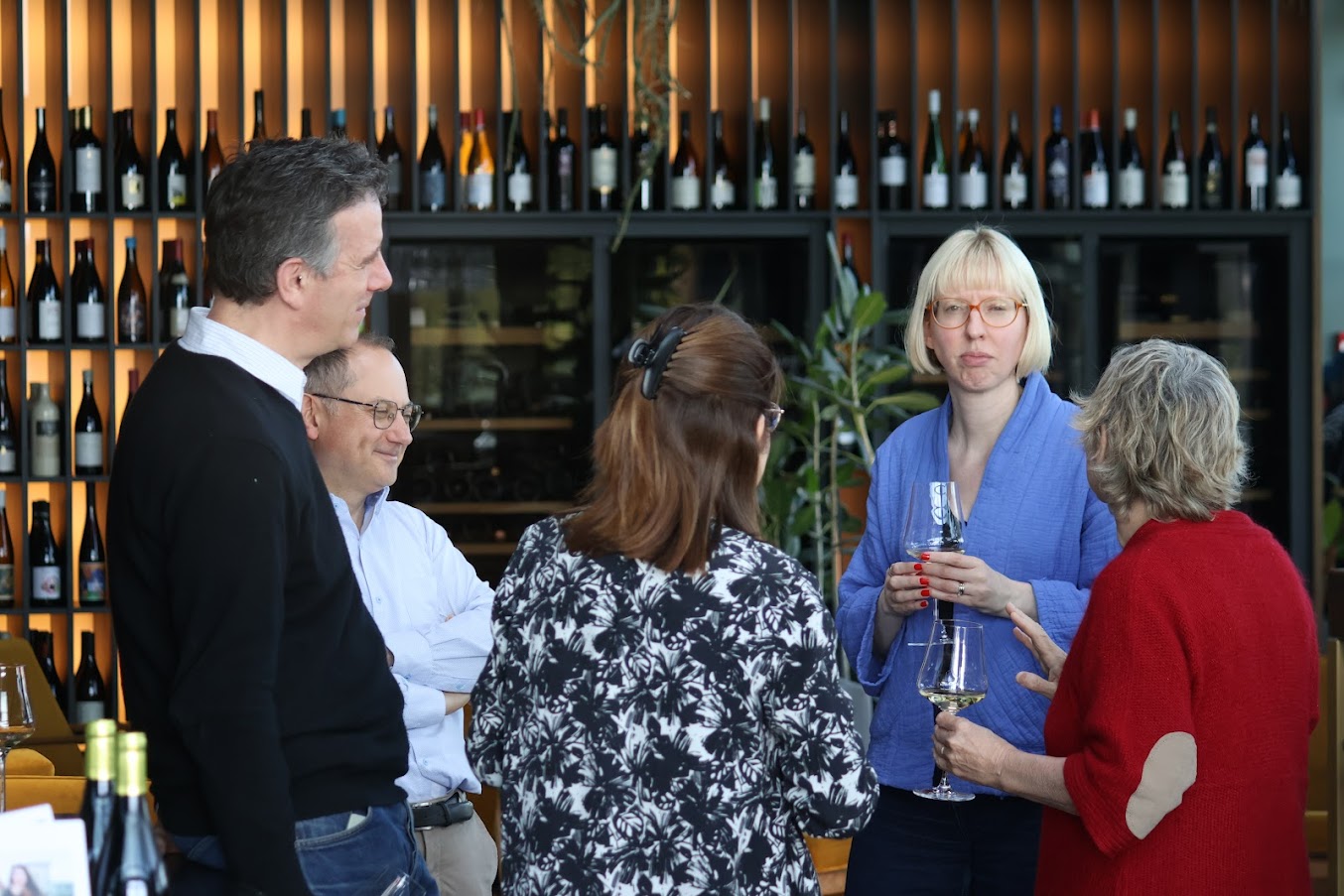 VOYAGE RETOUR
Marcq-en-Baroeul
10 mai 2023
Un grand merci à :
Coline Sautai
Entrepreneurship manager
Florent Guyennon
Chief entrepreneurship, Tech & Innovation Officer
Eve Bataillie
Responsable développement
POUR L'ORGANISATION DE CE VOYAGE !
MAIS SURTOUT MERCI à vous tous pour votre bonne humeur !
Et pour conclure...
Merci a nos financeurs
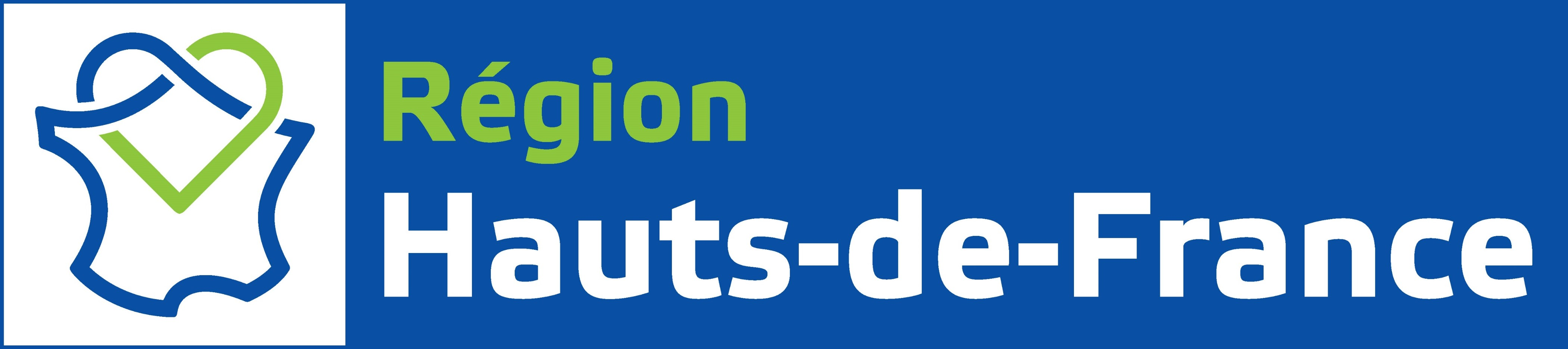 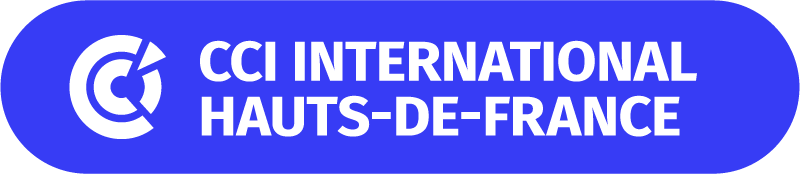